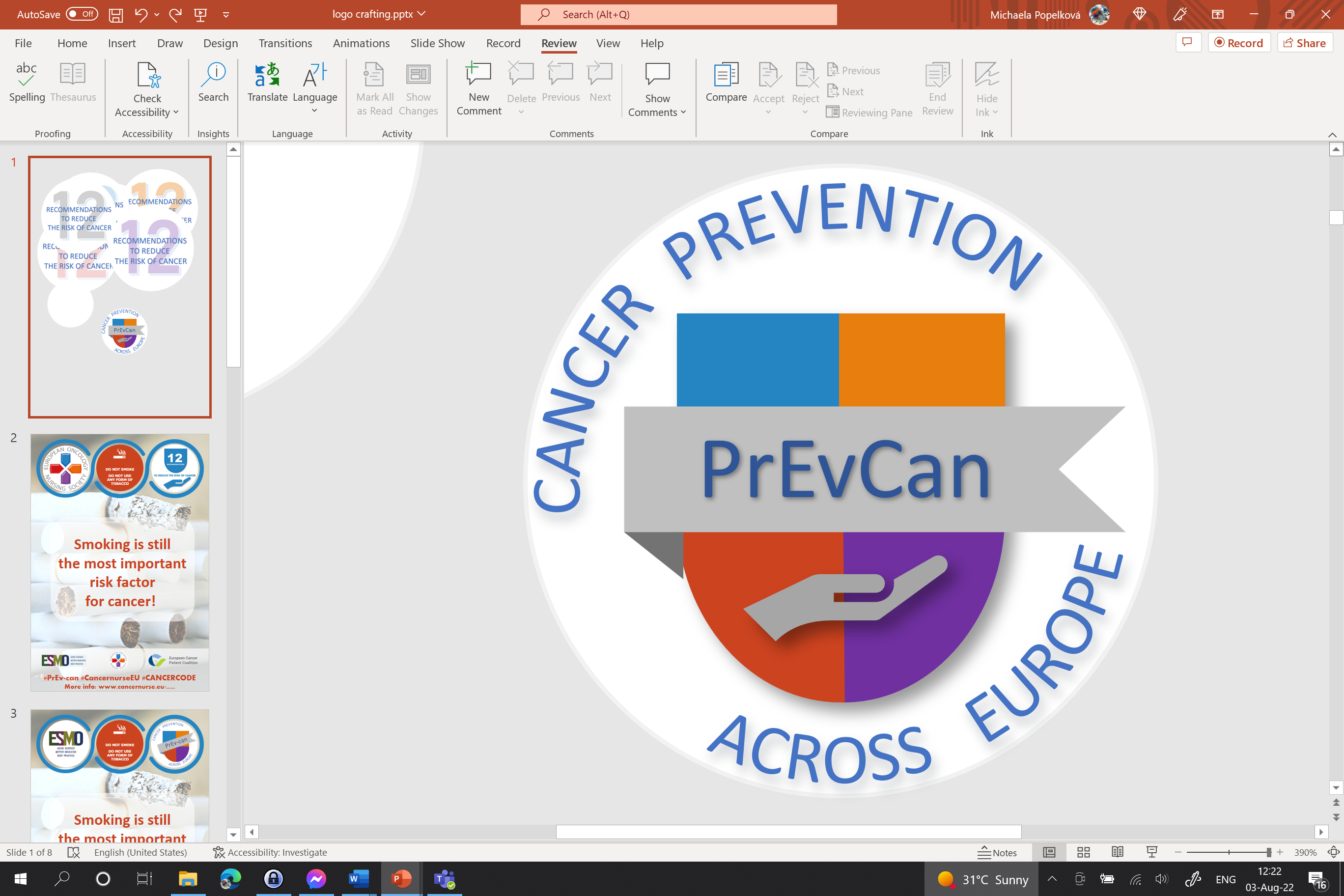 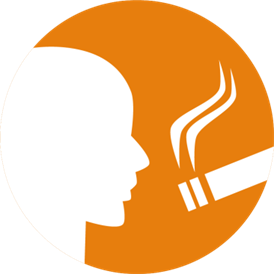 EVİNİZİ DUMANSIZ HALE GETİRİN
C
 İŞ YERİNİZDE DUMANSIZ HAVA SAHASI POLİTİKALARINI
DESTEKLEYİN
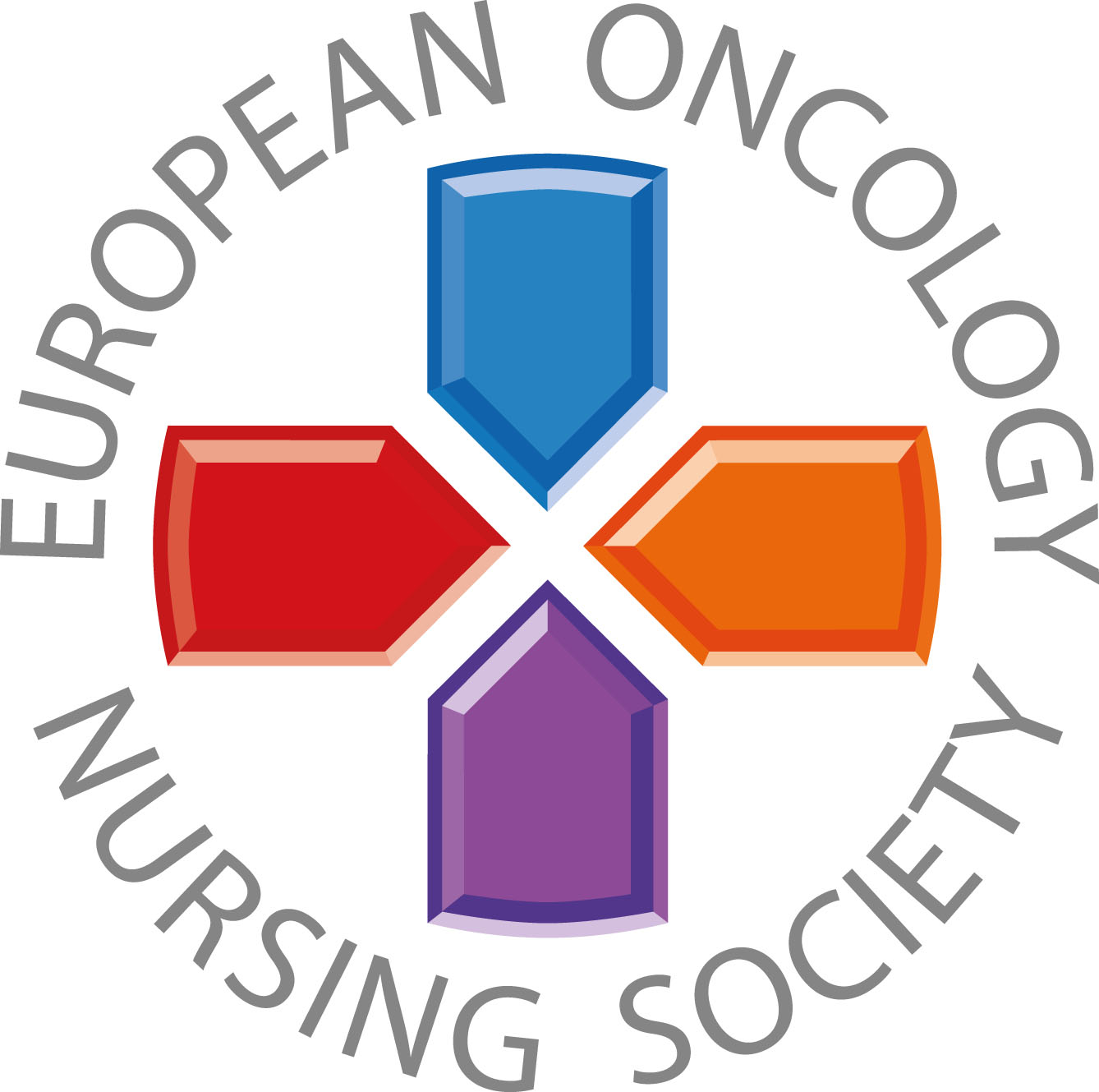 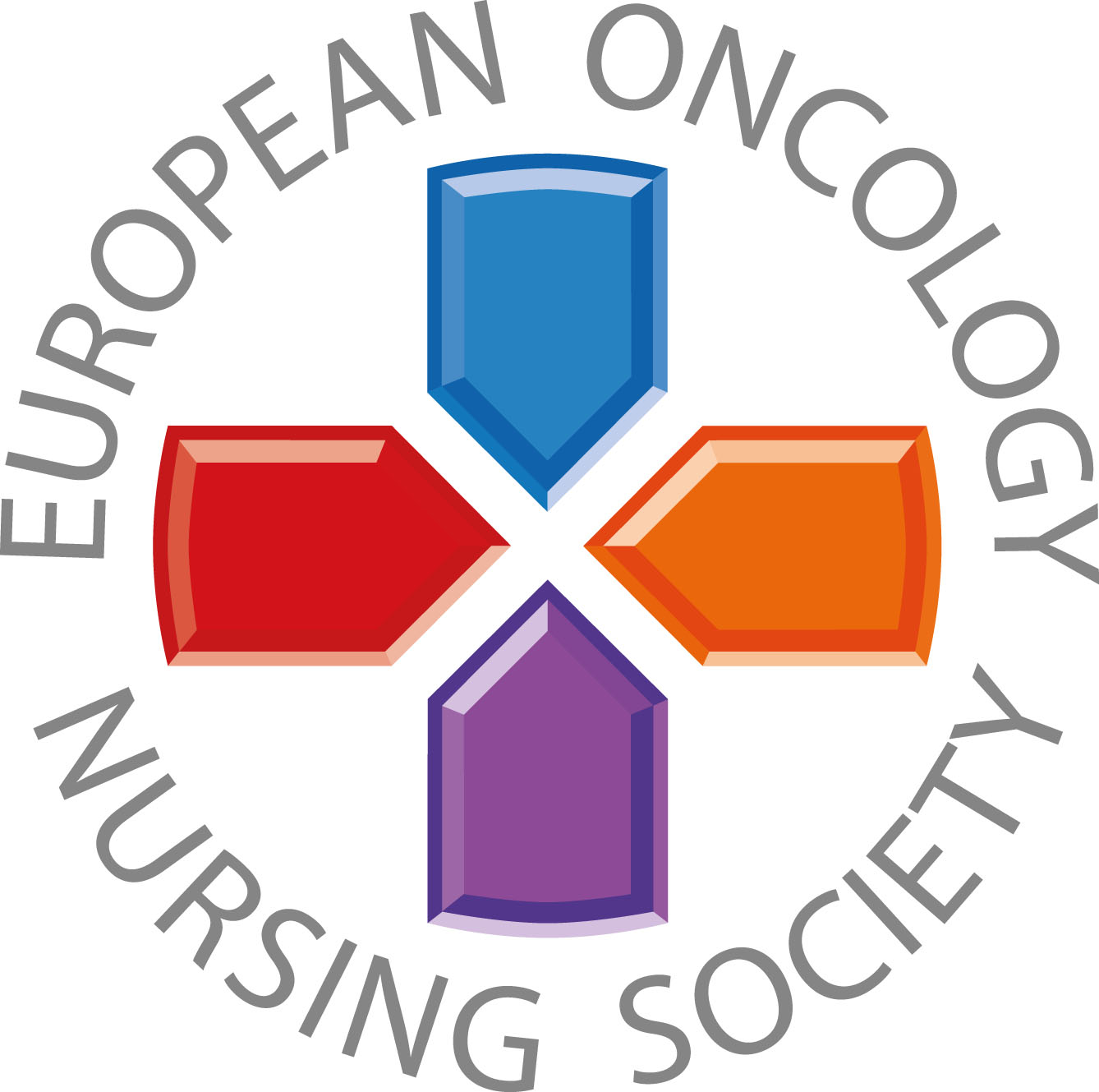 Toplum için mesajlar
#PrEvCan #CANCERCODE
PrEvCan© kampanyası EONS tarafından başlatıldı ve kampanya ortağı ESMO ile birlikte yürütülmektedir. Daha fazla bilgi için: www.cancernurse.eu/prevcan
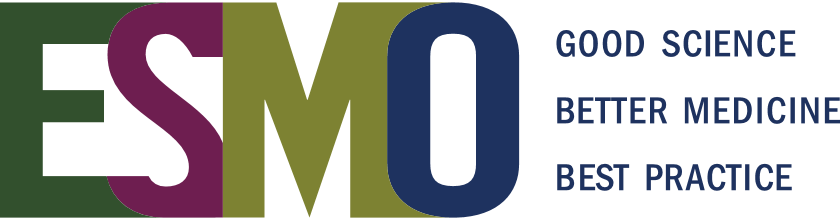 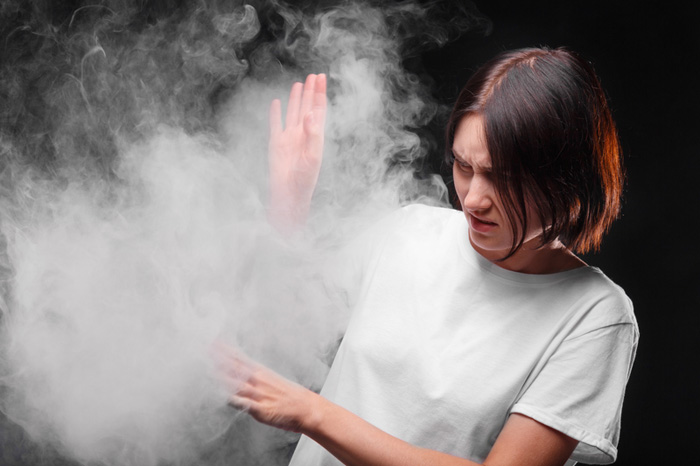 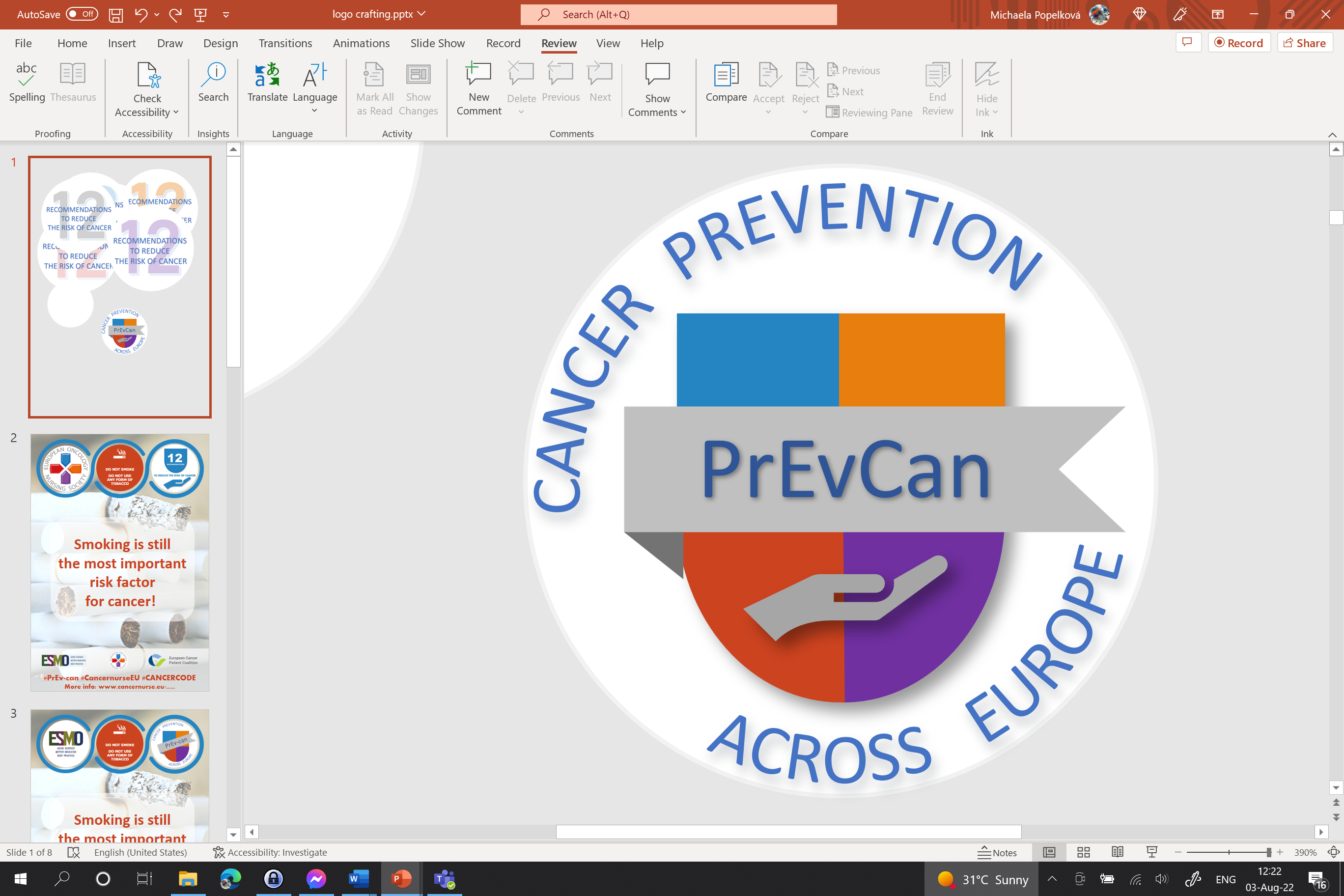 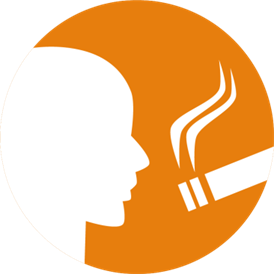 Kuruluşunuzun logosunu buraya ekleyin
EVİNİZİ DUMANSIZ HALE GETİRİN
C
 İŞ YERİNİZDE DUMANSIZ HAVA SAHASI POLİTİKALARINI
DESTEKLEYİN
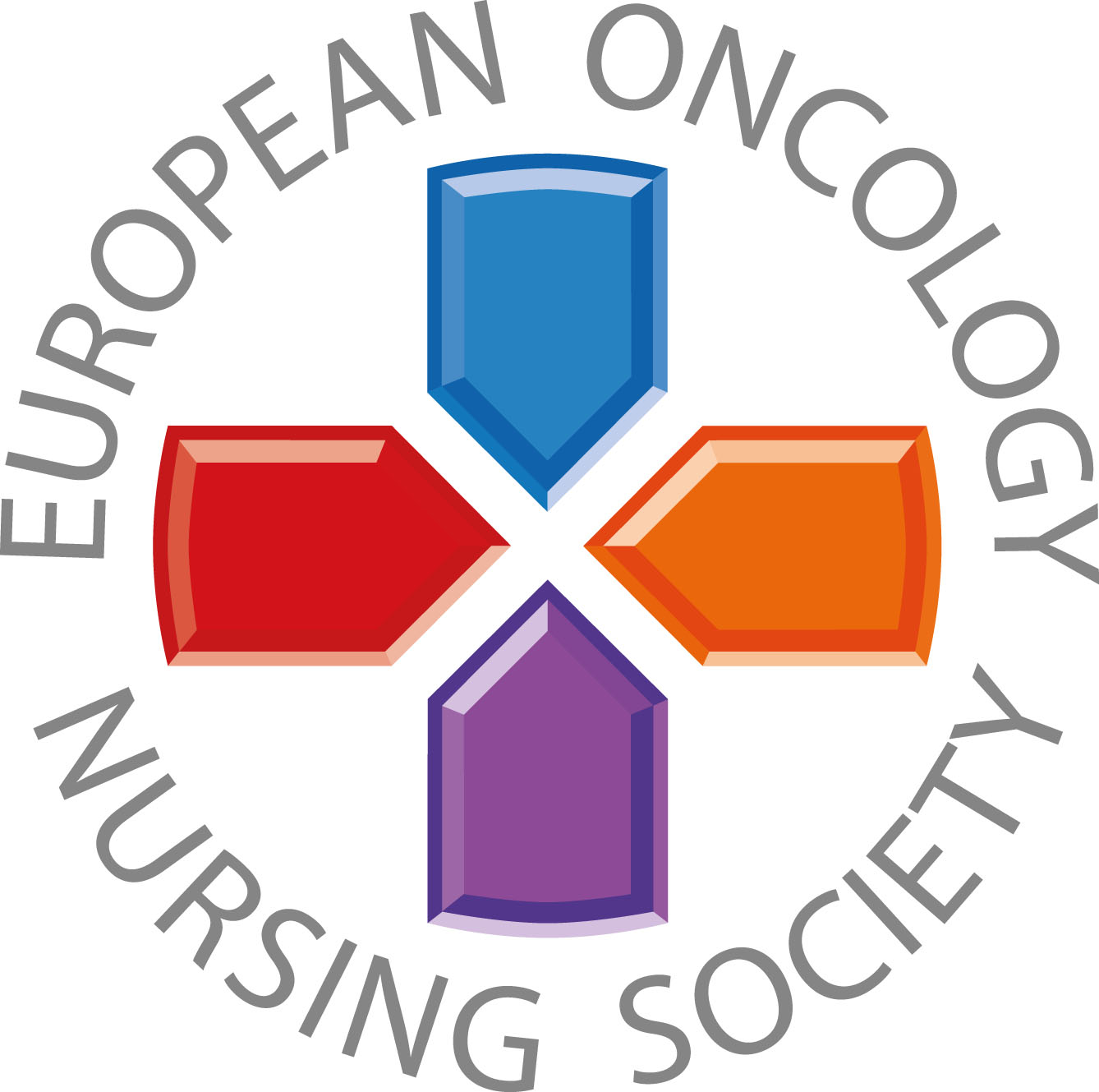 Pasif içiciliğe maruz kalmak akciğer kanseri ve diğer hastalıklara yakalanma riskini arttırır.
#PrEvCan #CANCERCODE
PrEvCan© kampanyası EONS tarafından başlatıldı ve kampanya ortağı ESMO ile birlikte yürütülmektedir. Daha fazla bilgi için: www.cancernurse.eu/prevcan
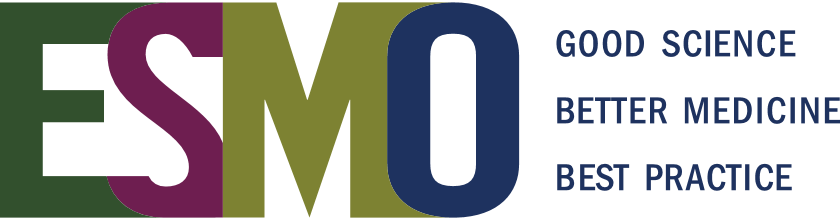 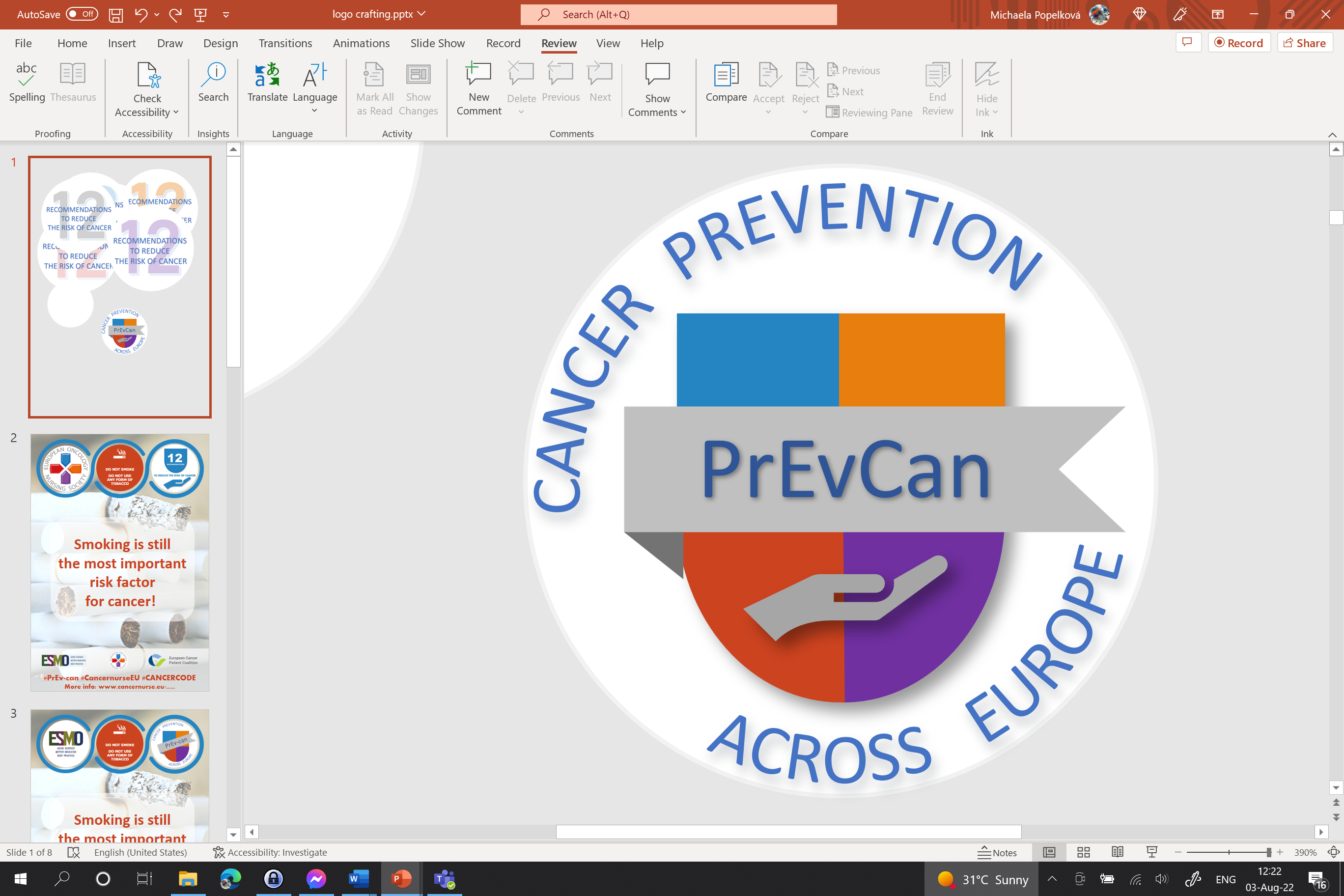 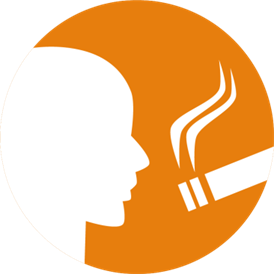 Kuruluşunuzun logosunu buraya ekleyin
EVİNİZİ DUMANSIZ HALE GETİRİN
C
 İŞ YERİNİZDE DUMANSIZ HAVA SAHASI POLİTİKALARINI
DESTEKLEYİN
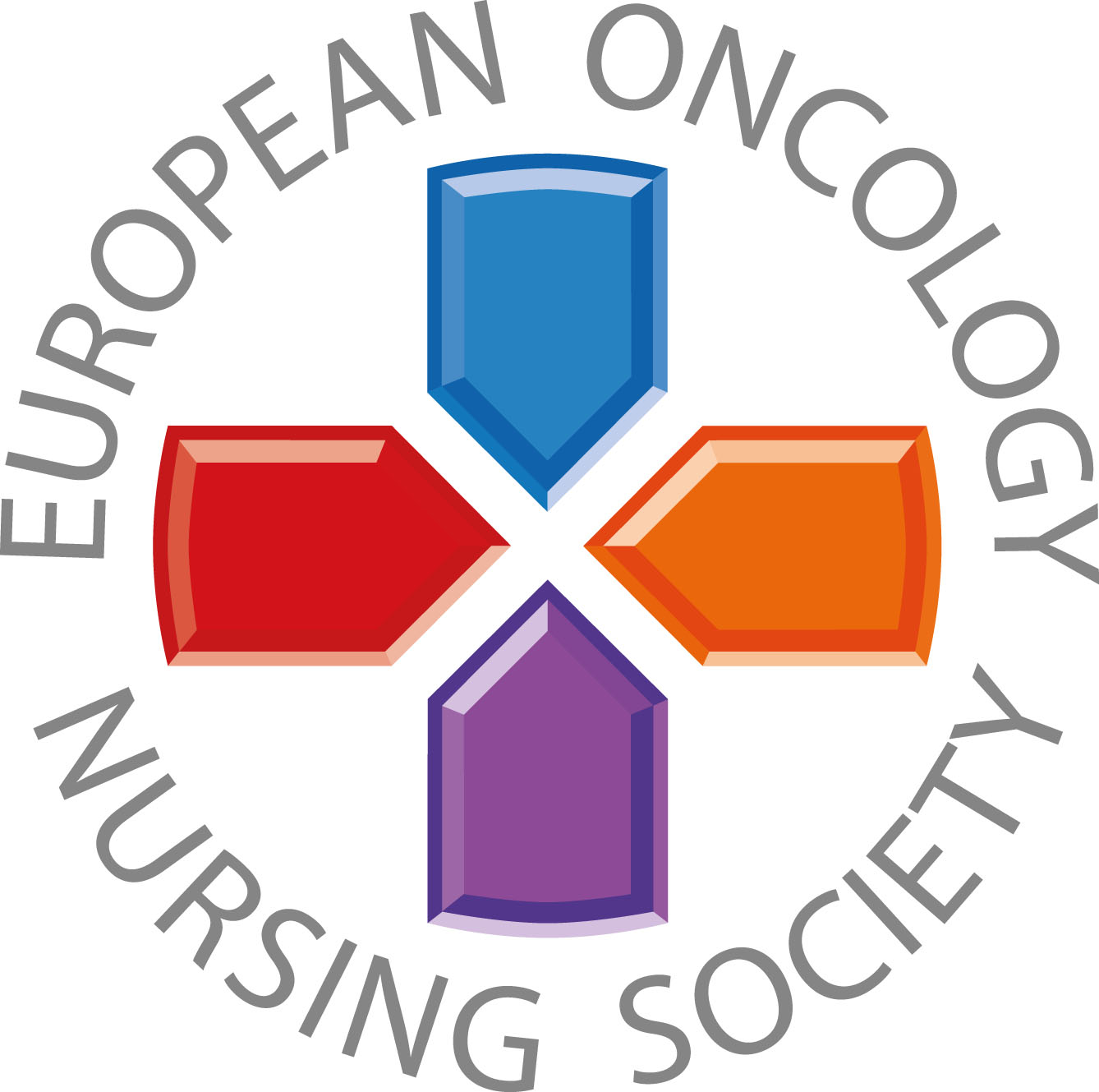 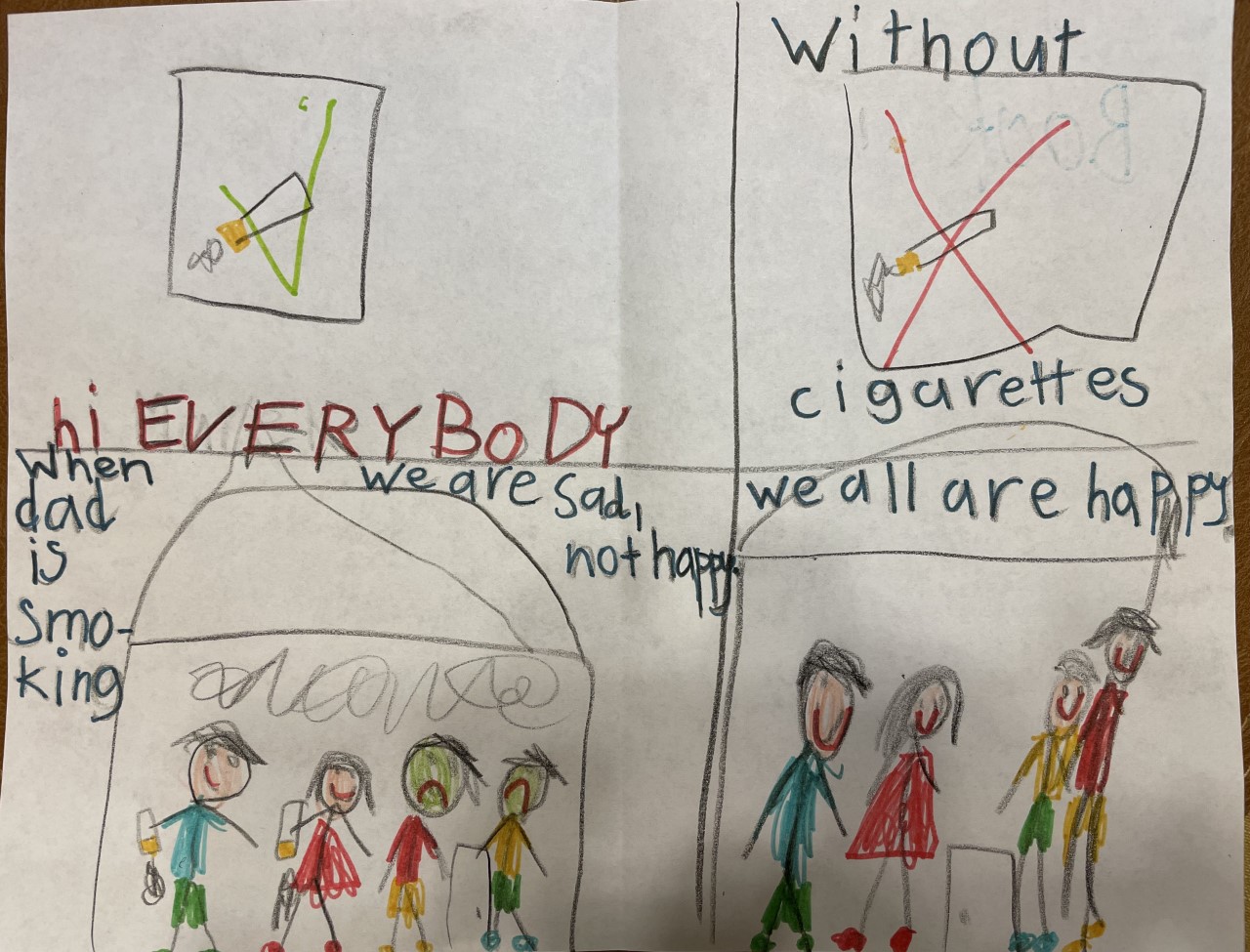 Çocuklarınızın dumansız bir evde büyüdüklerinden emin olun. Haydi #TobaccoFreeGeneration oluşturalım!
#PrEvCan #CANCERCODE
PrEvCan© kampanyası EONS tarafından başlatıldı ve kampanya ortağı ESMO ile birlikte yürütülmektedir. Daha fazla bilgi için: www.cancernurse.eu/prevcan
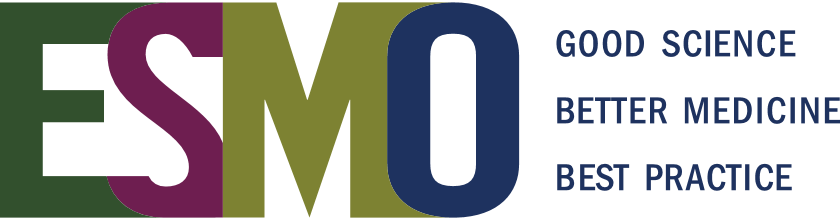 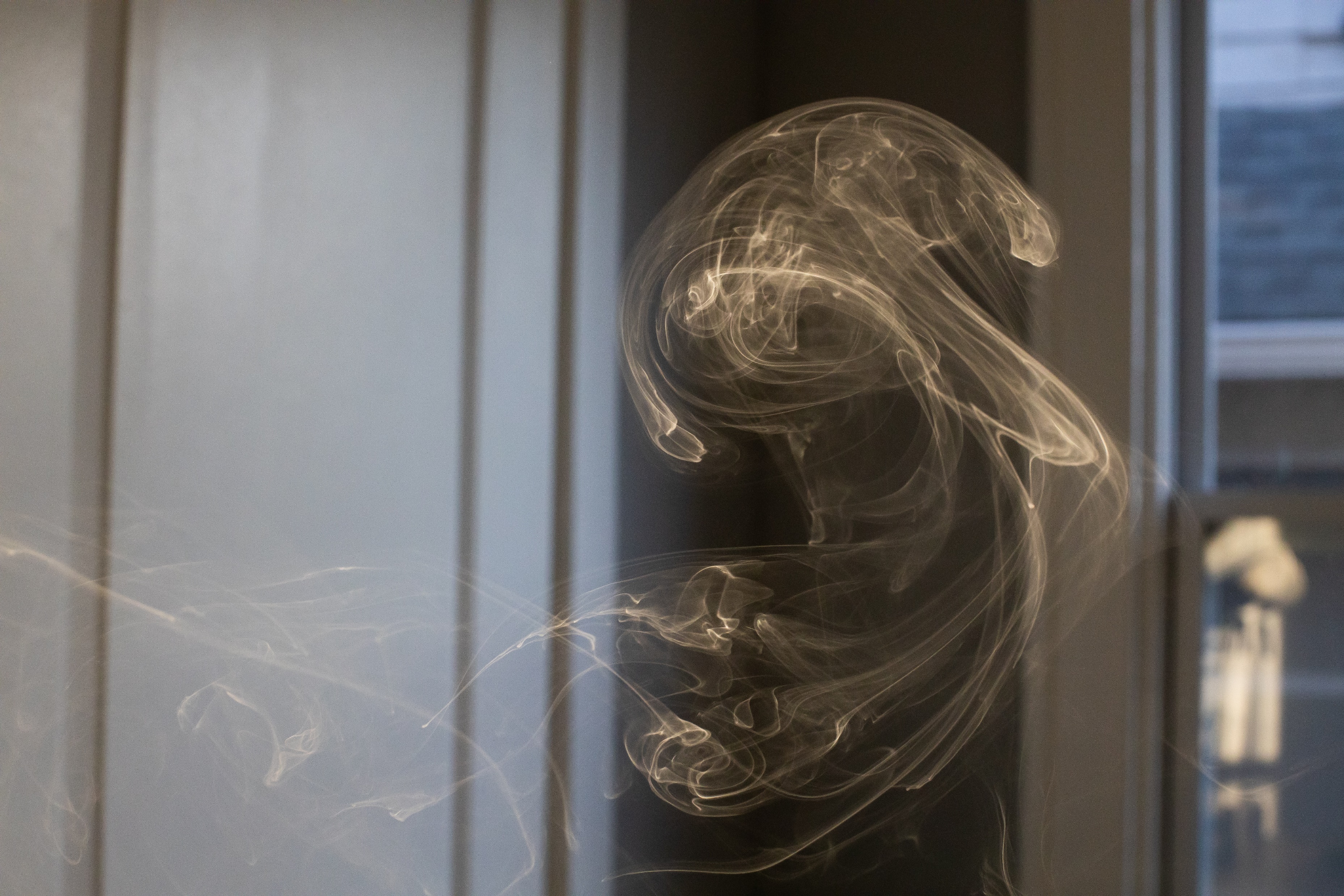 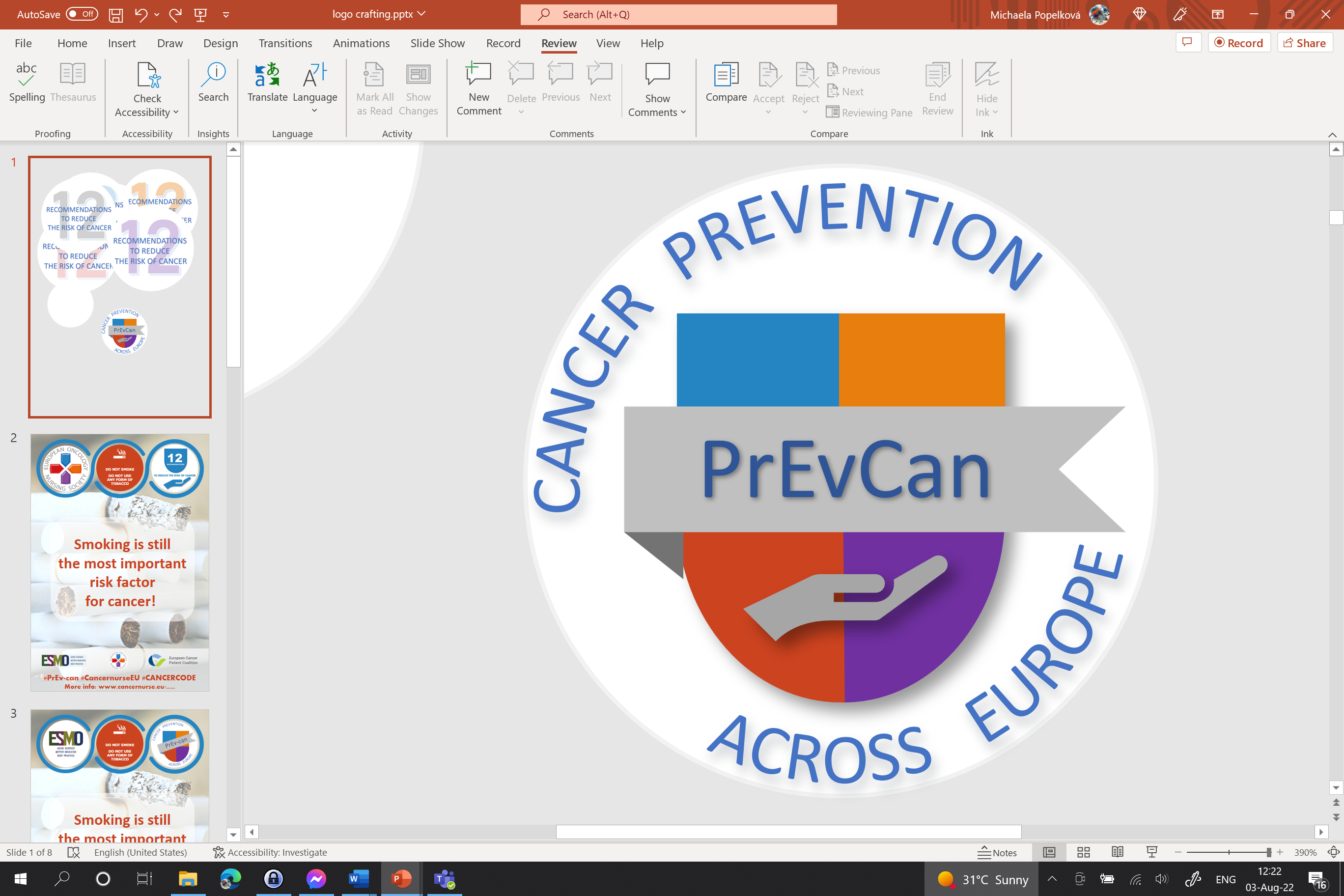 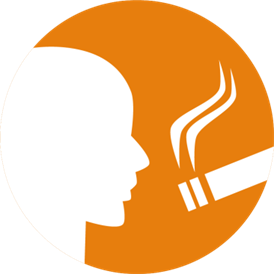 Kuruluşunuzun logosunu buraya ekleyin
EVINIZI DUMANSİZ HALE GETIRIN
C
 İŞ YERINIDZE DUMANSİZ HAVA SAHASİ POLITIKARİNİ DESTEKLEYIN
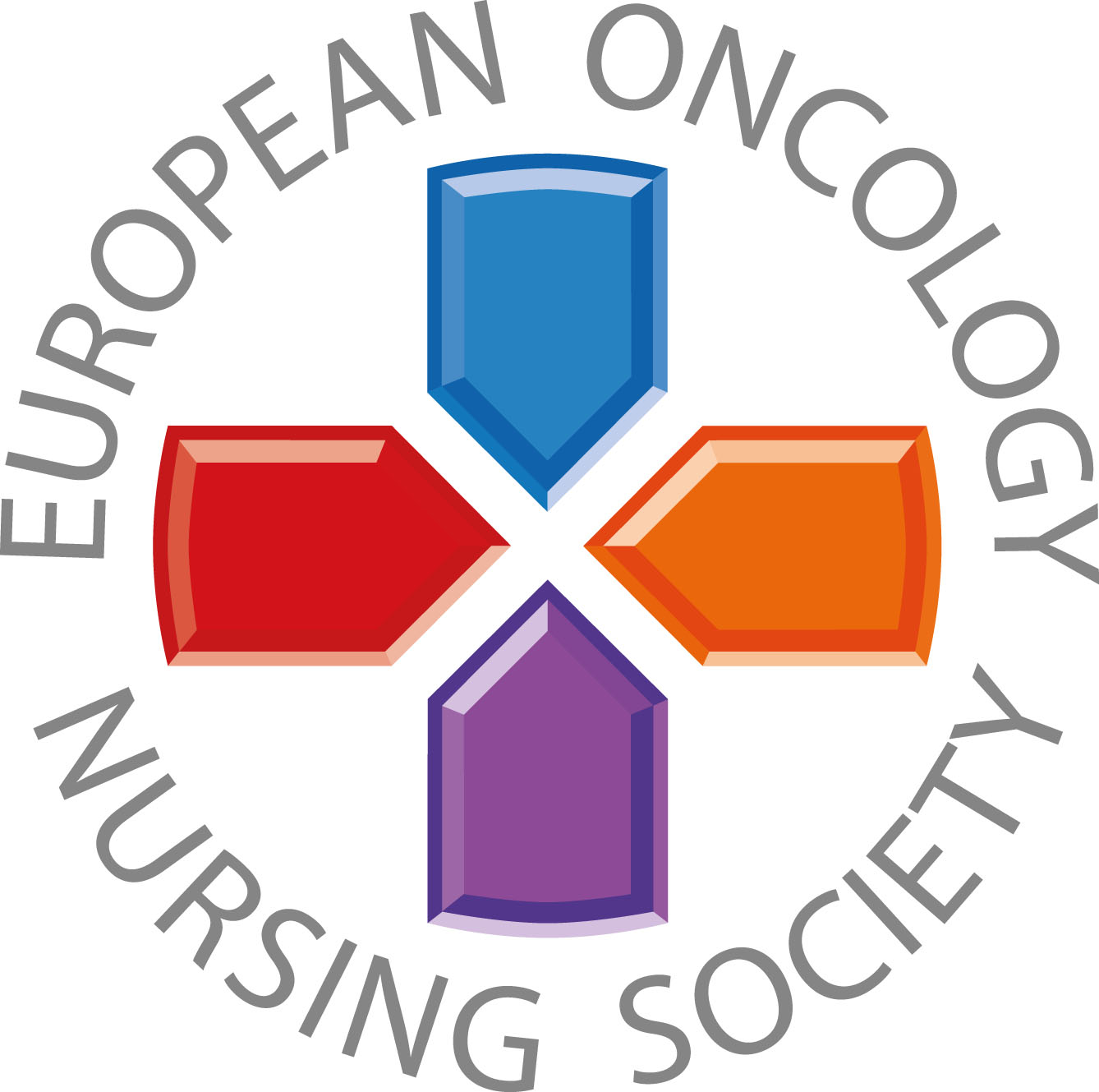 Sigara içiyorsanız veya içmiyorsanız evinizde, arabanızda ve iş yerinizde herkesin sigara içmesini önleyin
#PrEvCan #CANCERCODE
PrEvCan© kampanyası EONS tarafından başlatıldı ve kampanya ortağı ESMO ile birlikte yürütülmektedir. Daha fazla bilgi için: www.cancernurse.eu/prevcan
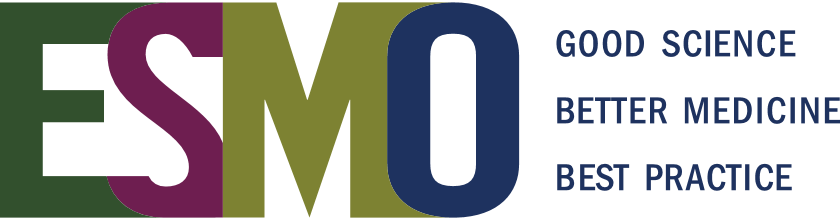 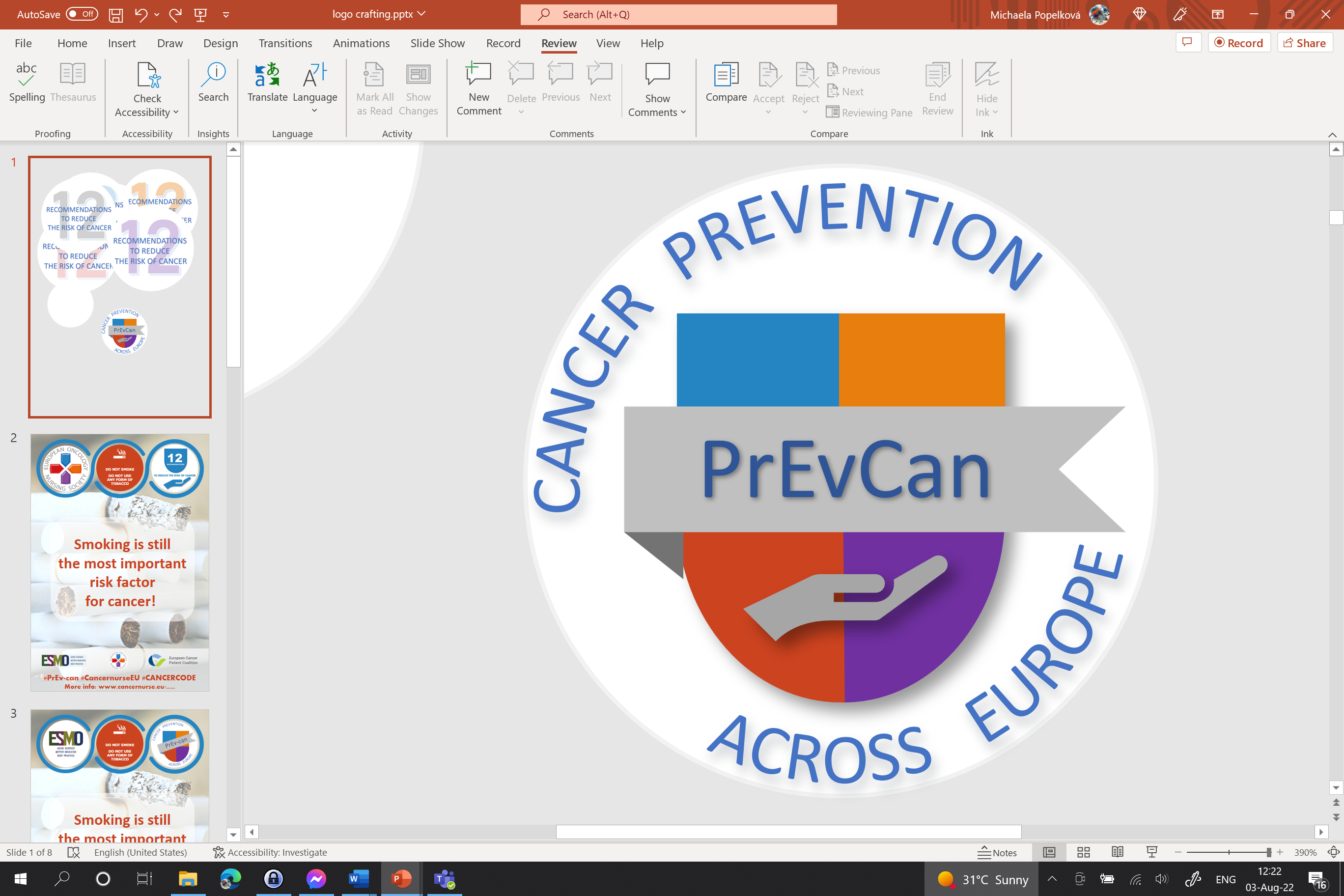 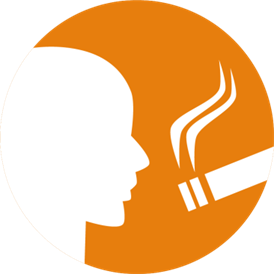 EVİNİZİ DUMANSIZ HALE GETİRİN
C
 İŞ YERİNİZDE DUMANSIZ HAVA SAHASI POLİTİKALARINI
DESTEKLEYİN
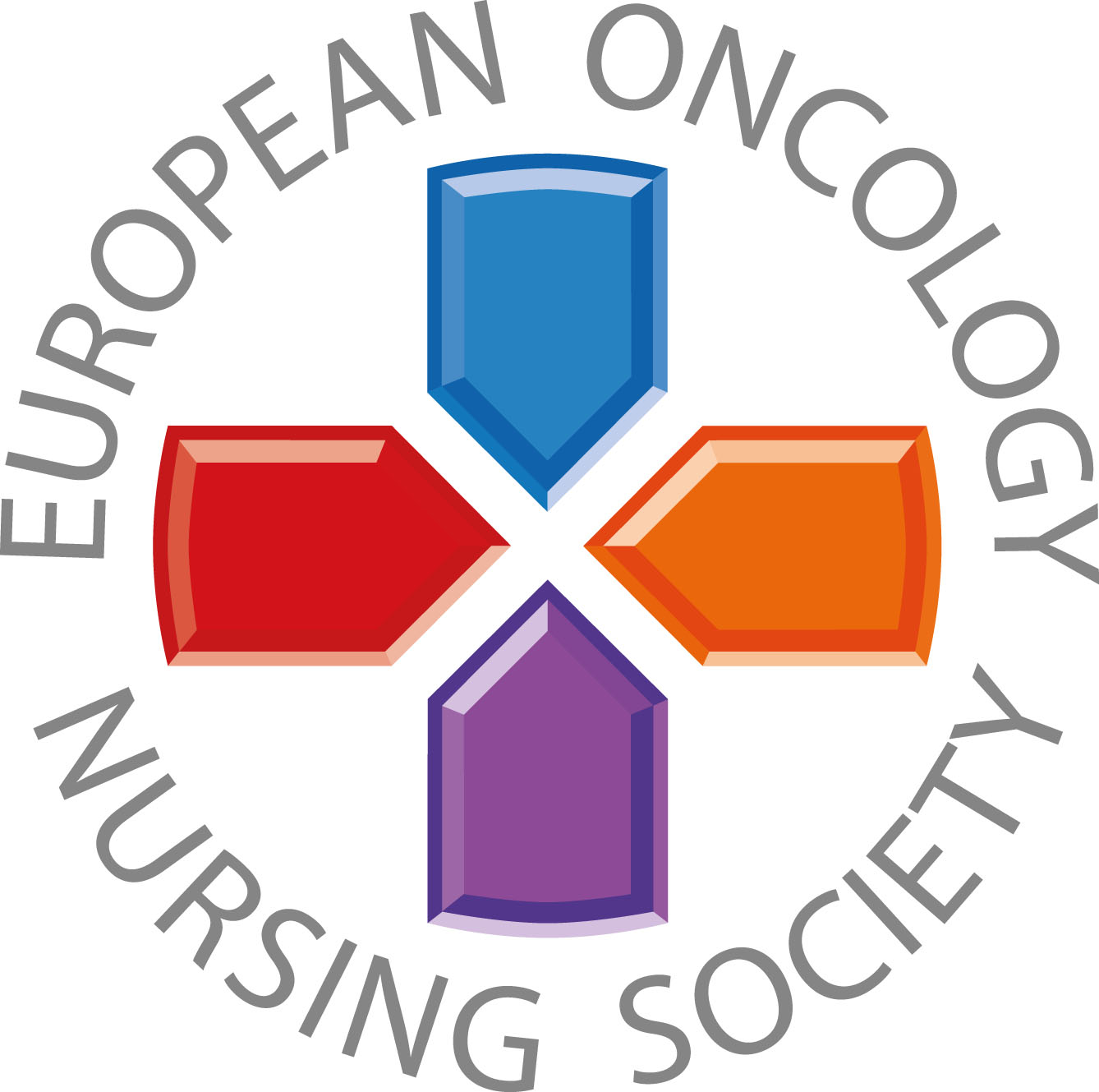 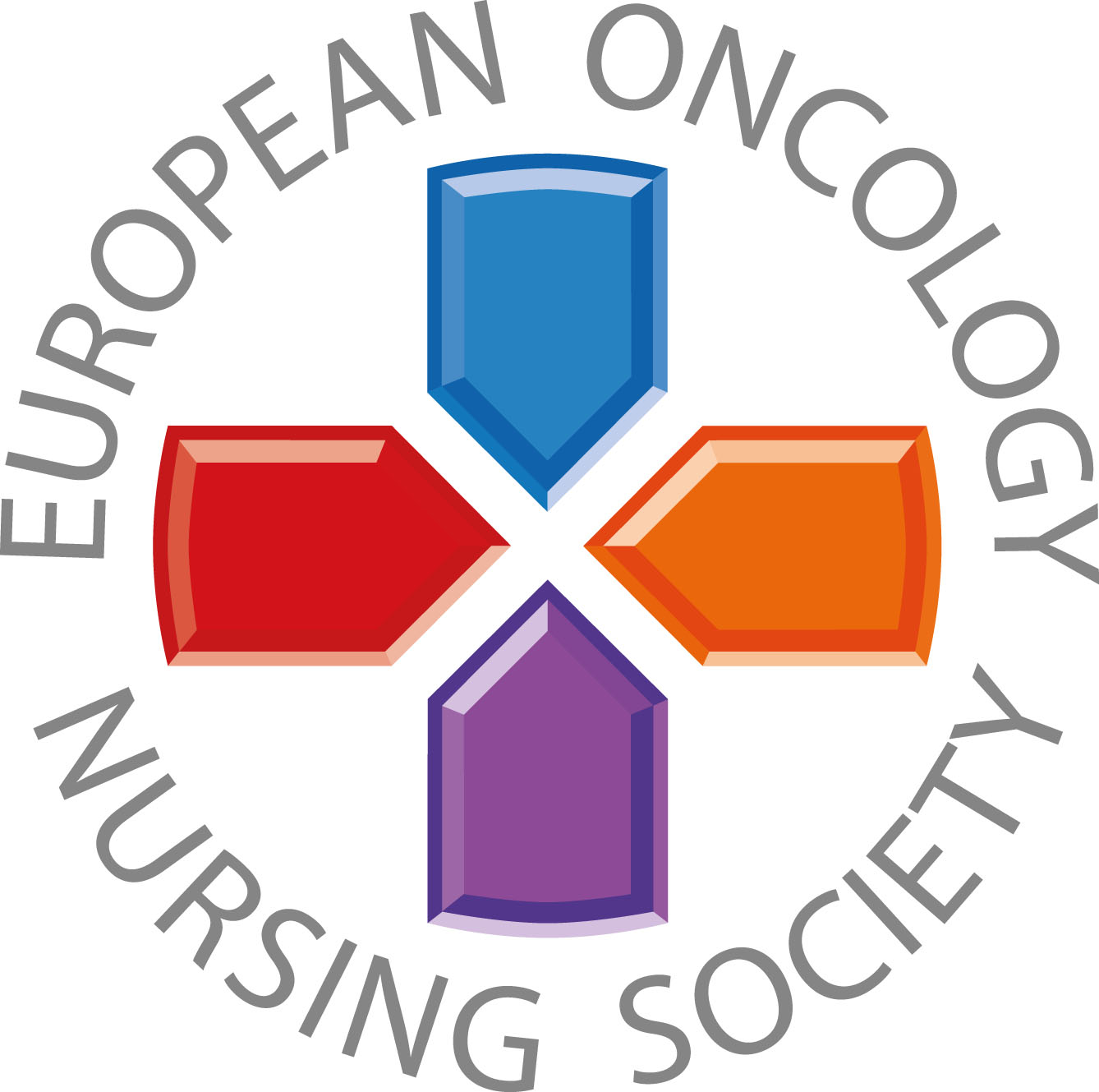 Sağlık bakım profesyonelleri için mesajlar
#PrEvCan #CANCERCODE
PrEvCan© kampanyası EONS tarafından başlatıldı ve kampanya ortağı ESMO ile birlikte yürütülmektedir. Daha fazla bilgi için: www.cancernurse.eu/prevcan
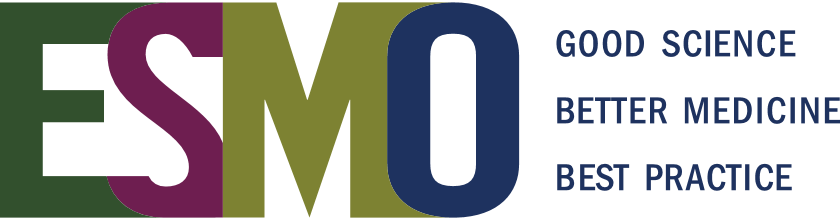 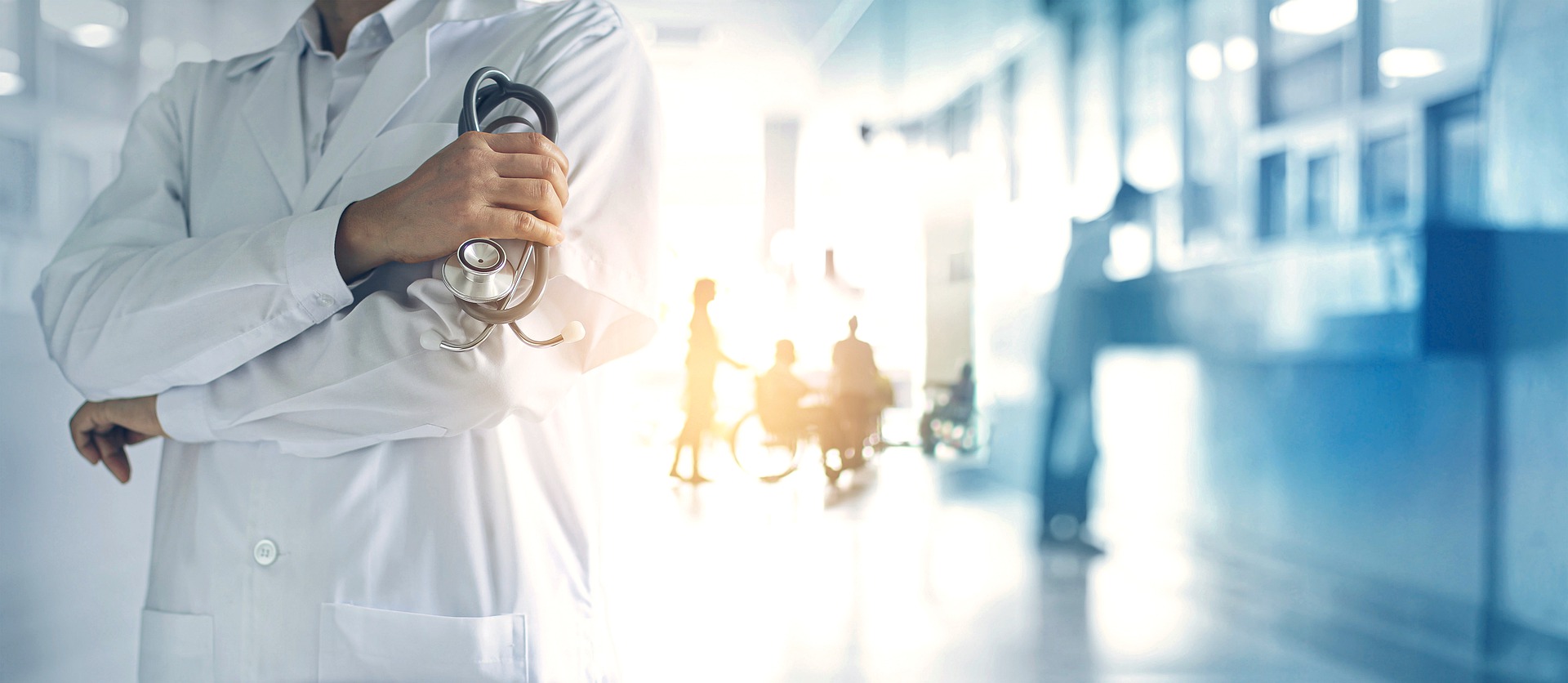 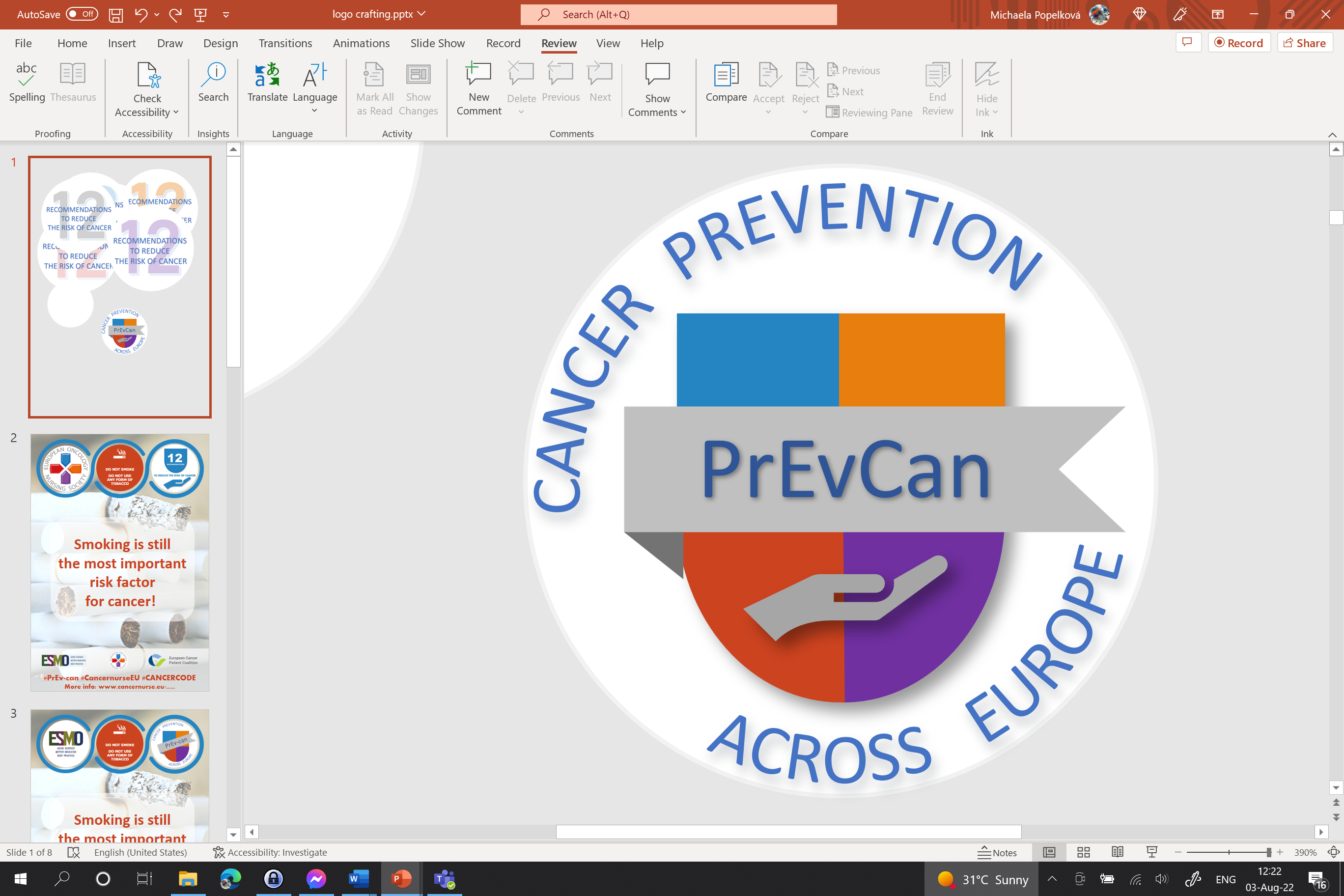 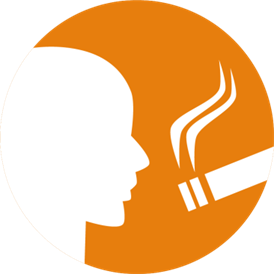 Kuruluşunuzun logosunu buraya ekleyin
EVİNİZİ DUMANSIZ HALE GETİRİN
C
 İŞ YERİNİZDE DUMANSIZ HAVA SAHASI POLİTİKALARINI
DESTEKLEYİN
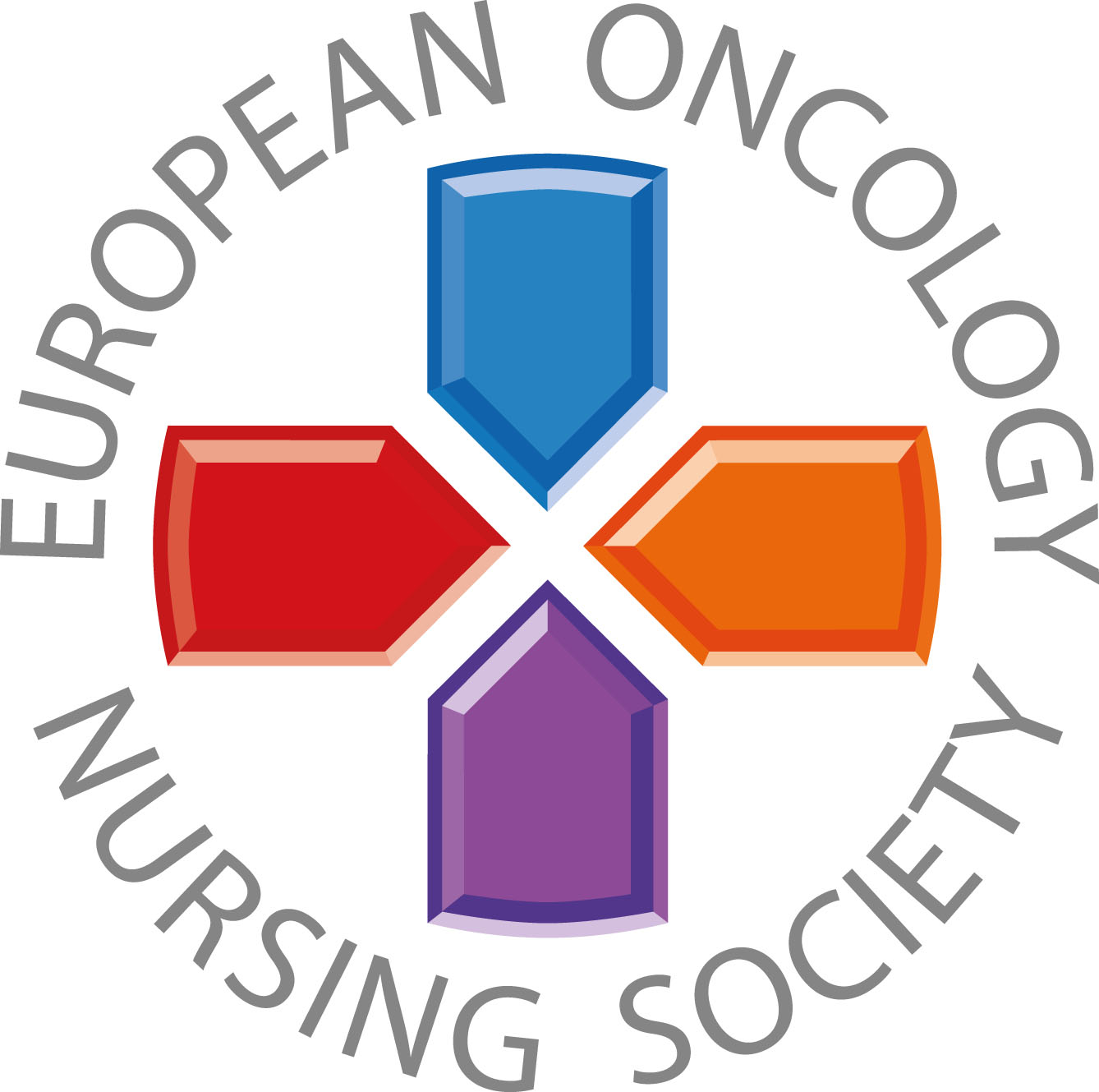 Tüm sağlık bakım ortamları ve çevresi dumansız olmalıdır
#PrEvCan #CANCERCODE
PrEvCan© kampanyası EONS tarafından başlatıldı ve kampanya ortağı ESMO ile birlikte yürütülmektedir. Daha fazla bilgi için: www.cancernurse.eu/prevcan
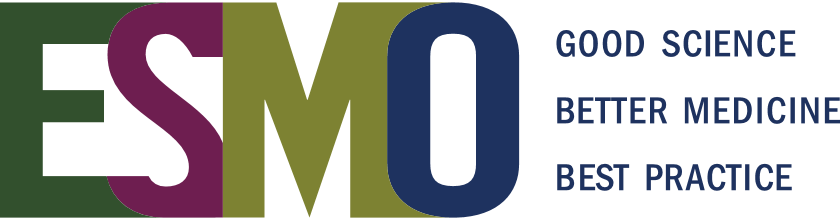 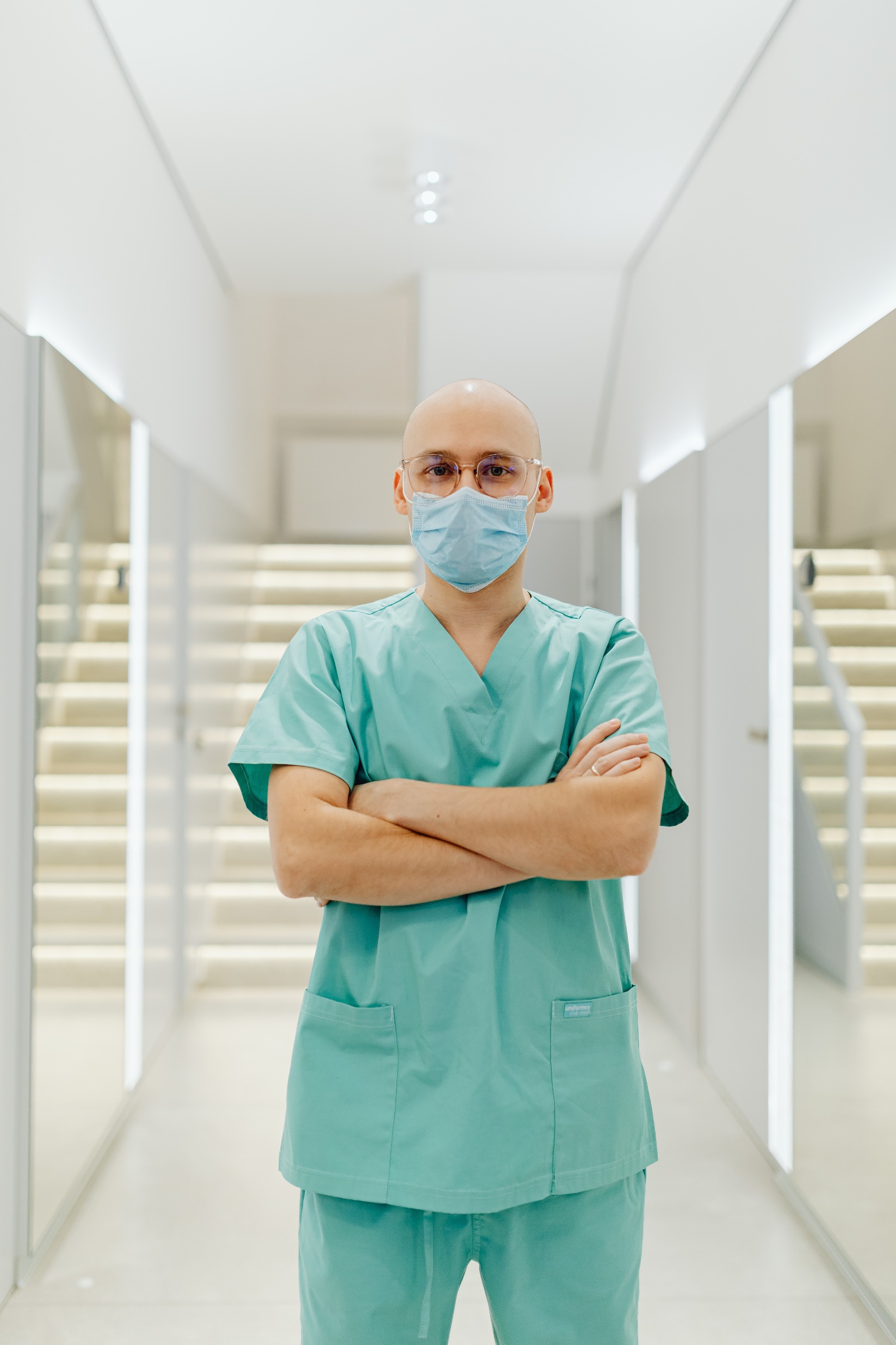 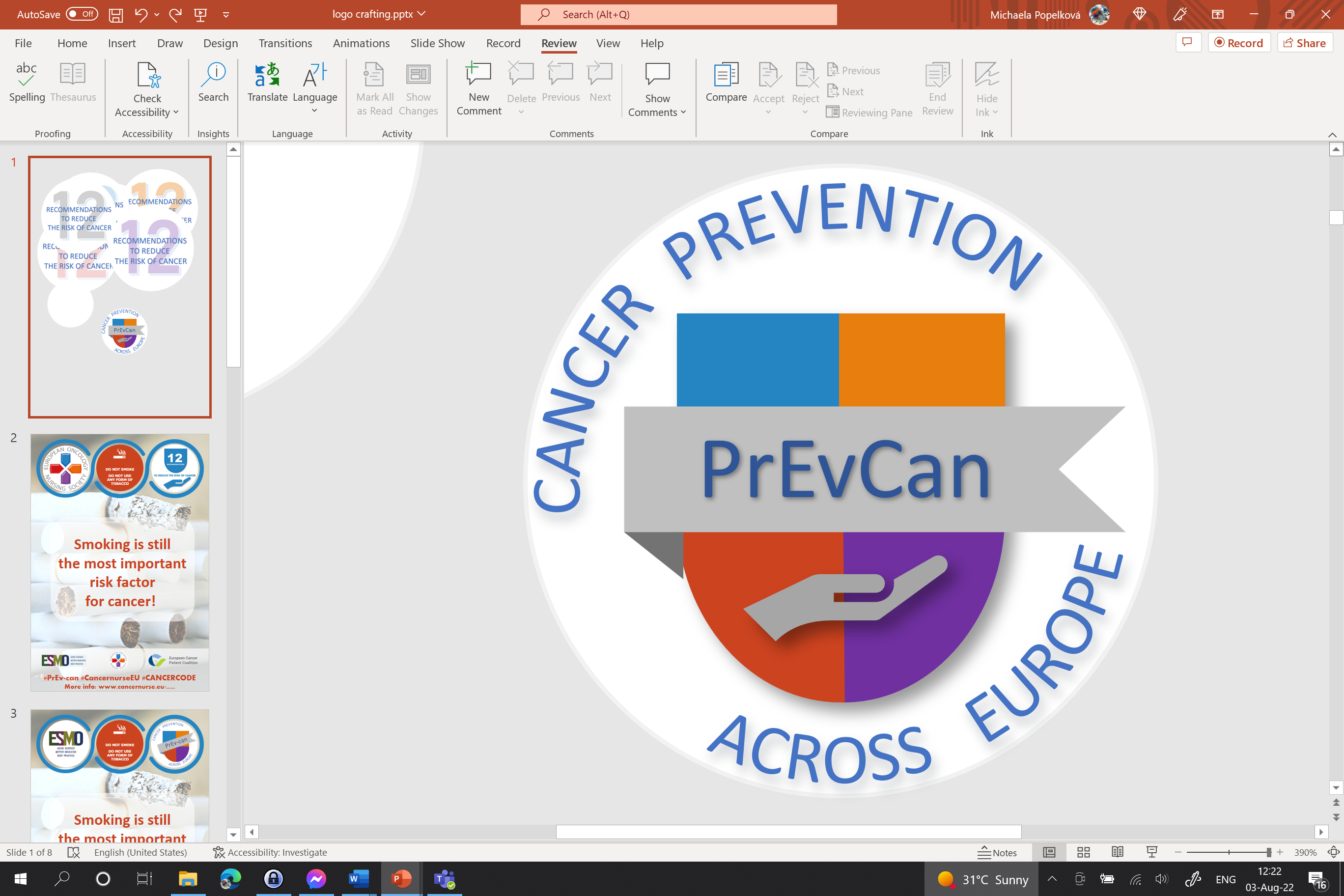 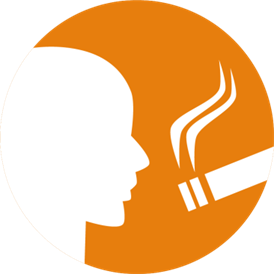 Kuruluşunuzun logosunu buraya ekleyin
EVİNİZİ DUMANSIZ HALE GETİRİN
C
 İŞ YERİNİZDE DUMANSIZ HAVA SAHASI POLİTİKALARINI
DESTEKLEYİN
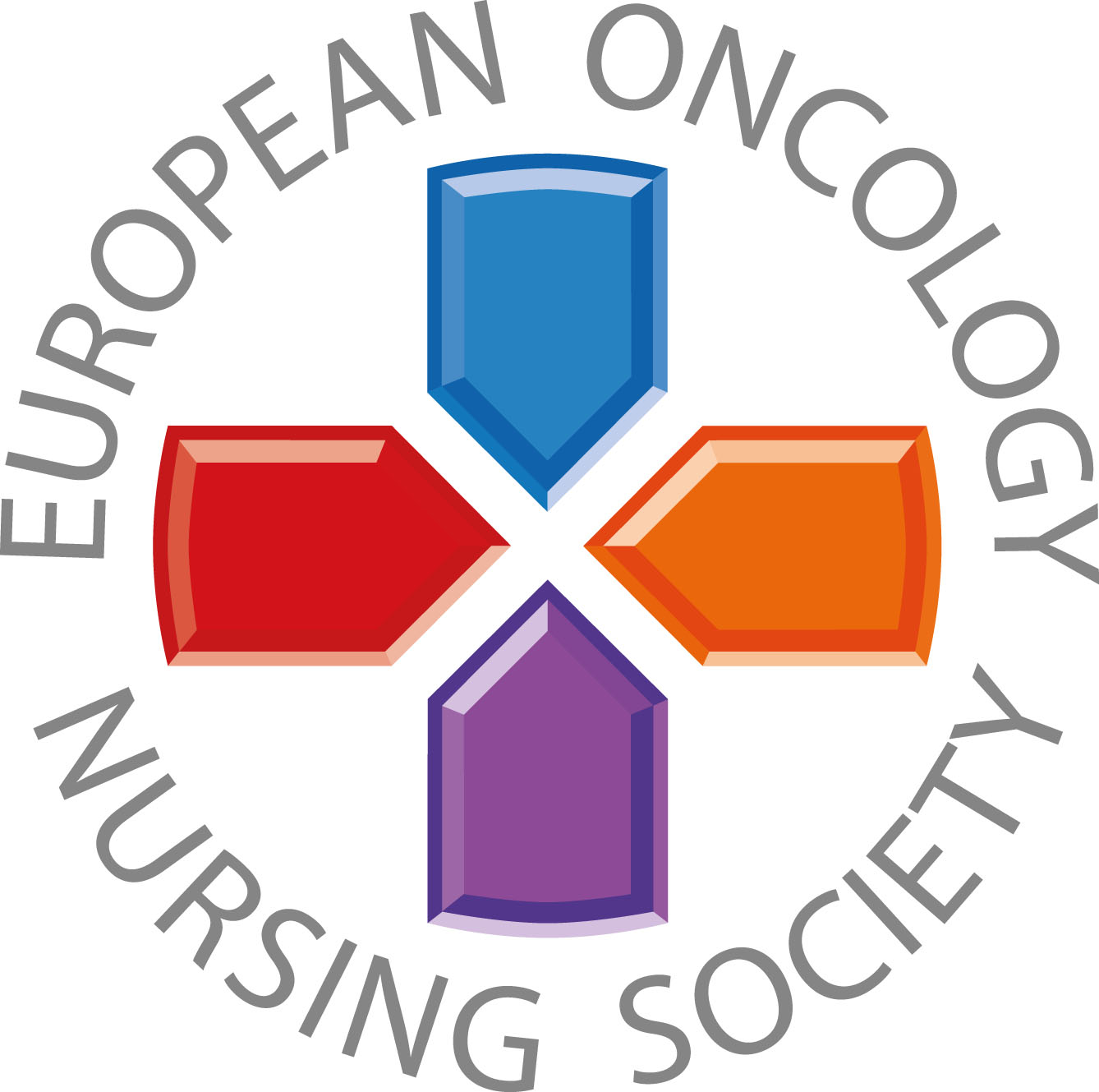 Sağlık çalışanları rol modeldir! Kendi sağlığınıza dikkat edin ve pasif içiciliğe maruz kalmadığınızdan emin olun.
#PrEvCan #CANCERCODE
PrEvCan© kampanyası EONS tarafından başlatıldı ve kampanya ortağı ESMO ile birlikte yürütülmektedir. Daha fazla bilgi için: www.cancernurse.eu/prevcan
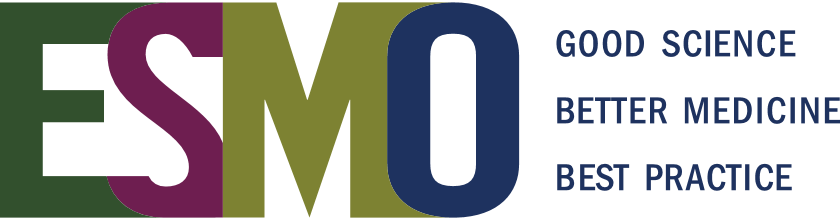 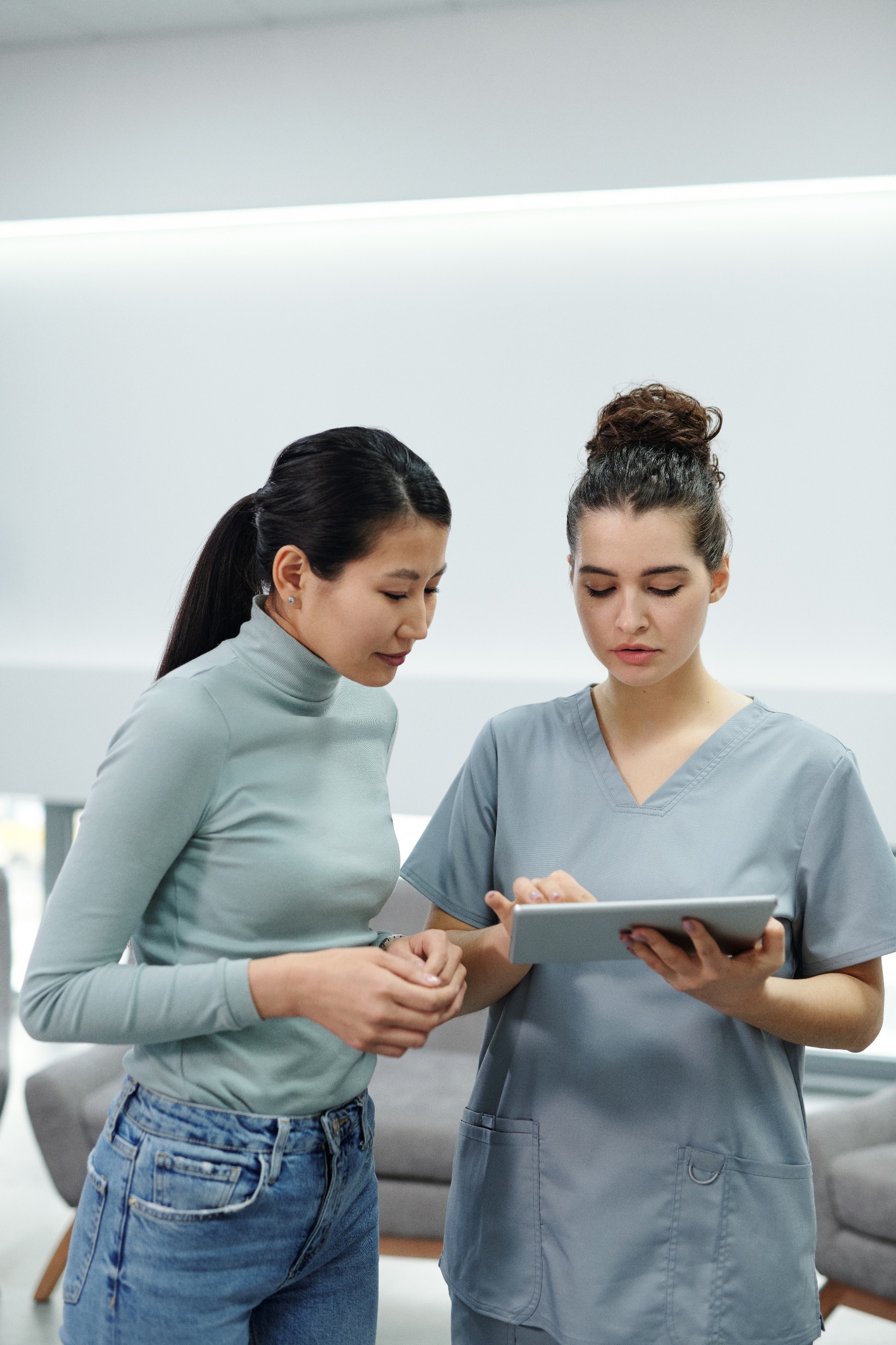 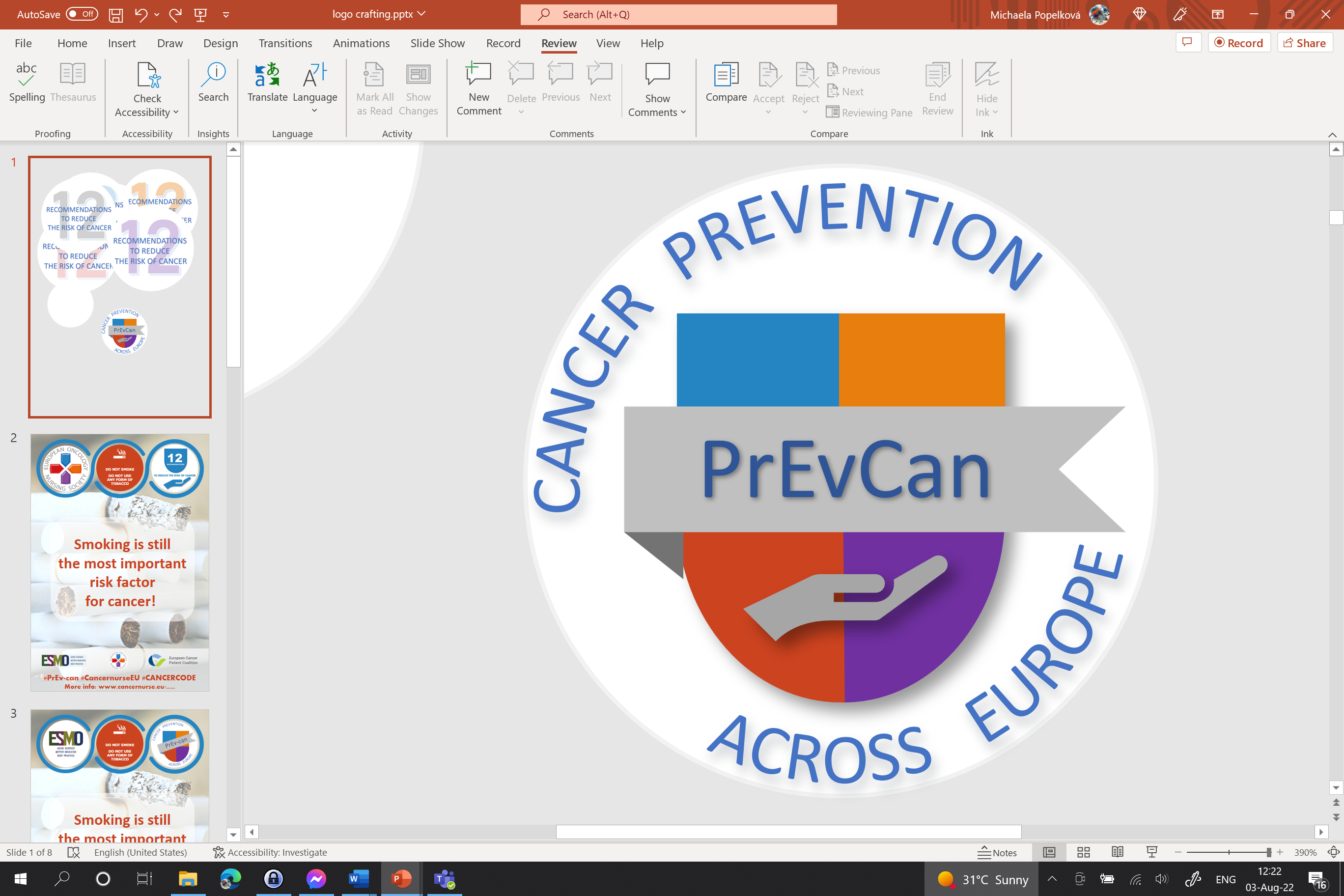 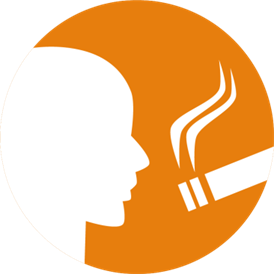 Kuruluşunuzun logosunu buraya ekleyin
EVİNİZİ DUMANSIZ HALE GETİRİN
C
 İŞ YERİNİZDE DUMANSIZ HAVA SAHASI POLİTİKALARINI
DESTEKLEYİN
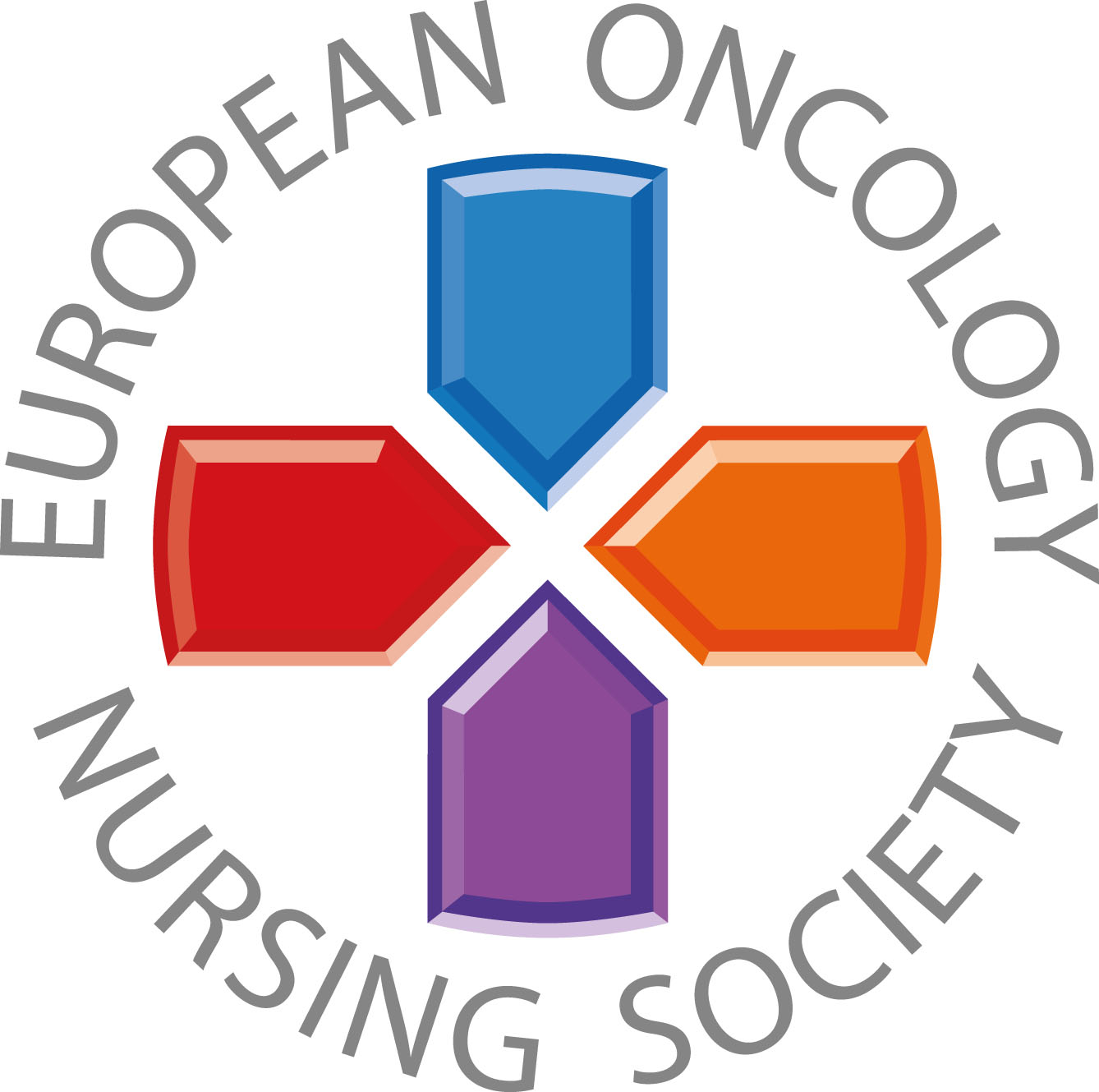 Hastalarınızın pasif içiciliğe maruz kalma durumlarını sürekli değerlendirin! Pasif içiciliği önlemek için tavsiyelerde bulunun.
#PrEvCan #CANCERCODE
PrEvCan© kampanyası EONS tarafından başlatıldı ve kampanya ortağı ESMO ile birlikte yürütülmektedir. Daha fazla bilgi için: www.cancernurse.eu/prevcan
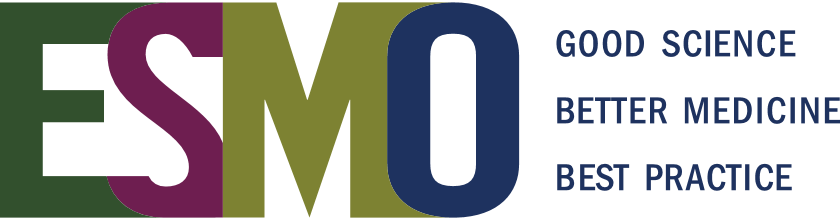 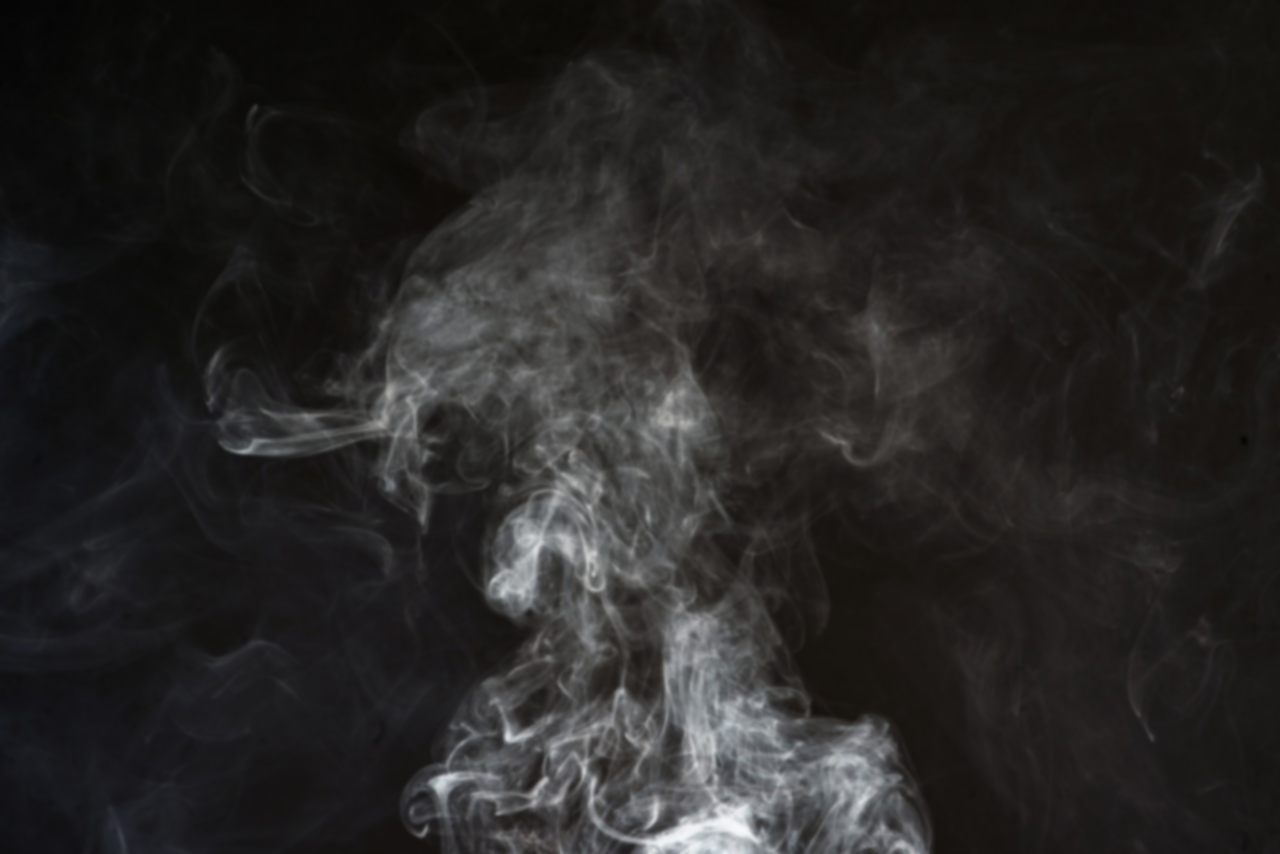 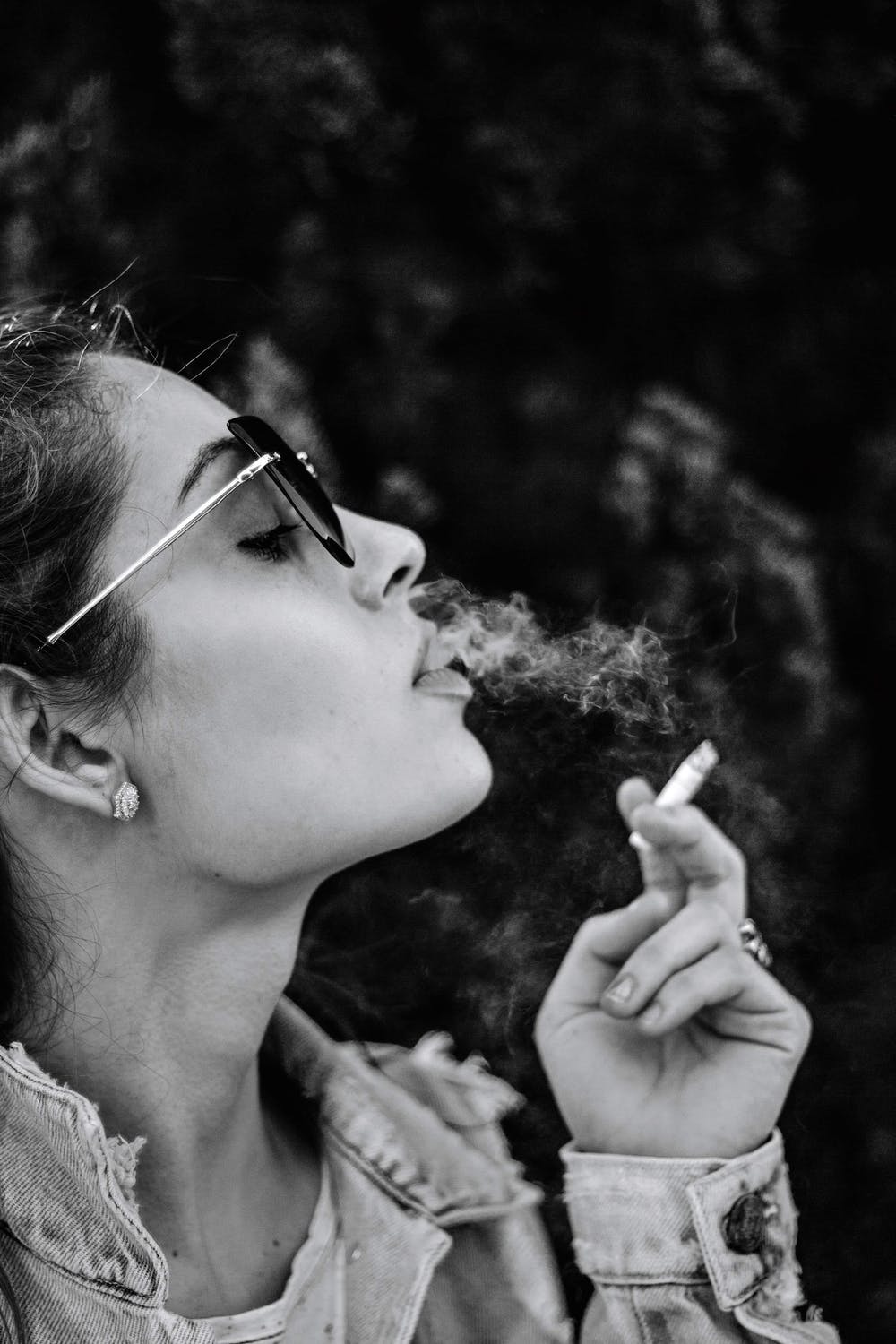 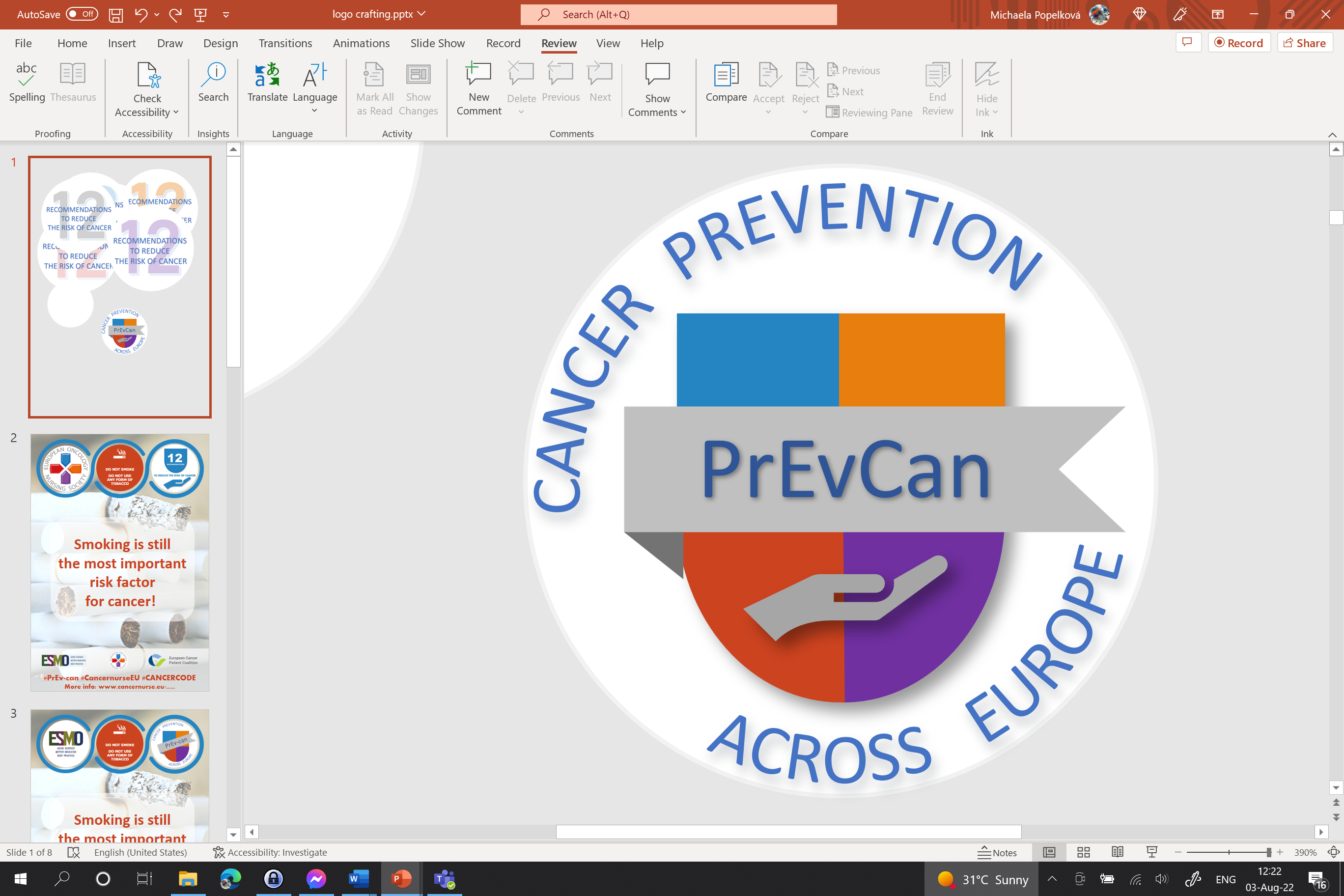 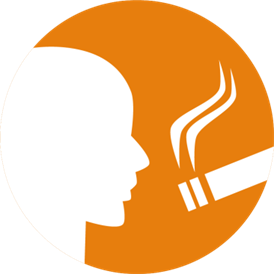 Kuruluşunuzun logosunu buraya ekleyin
EVİNİZİ DUMANSIZ HALE GETİRİN
C
 İŞ YERİNİZDE DUMANSIZ HAVA SAHASI POLİTİKALARINI
DESTEKLEYİN
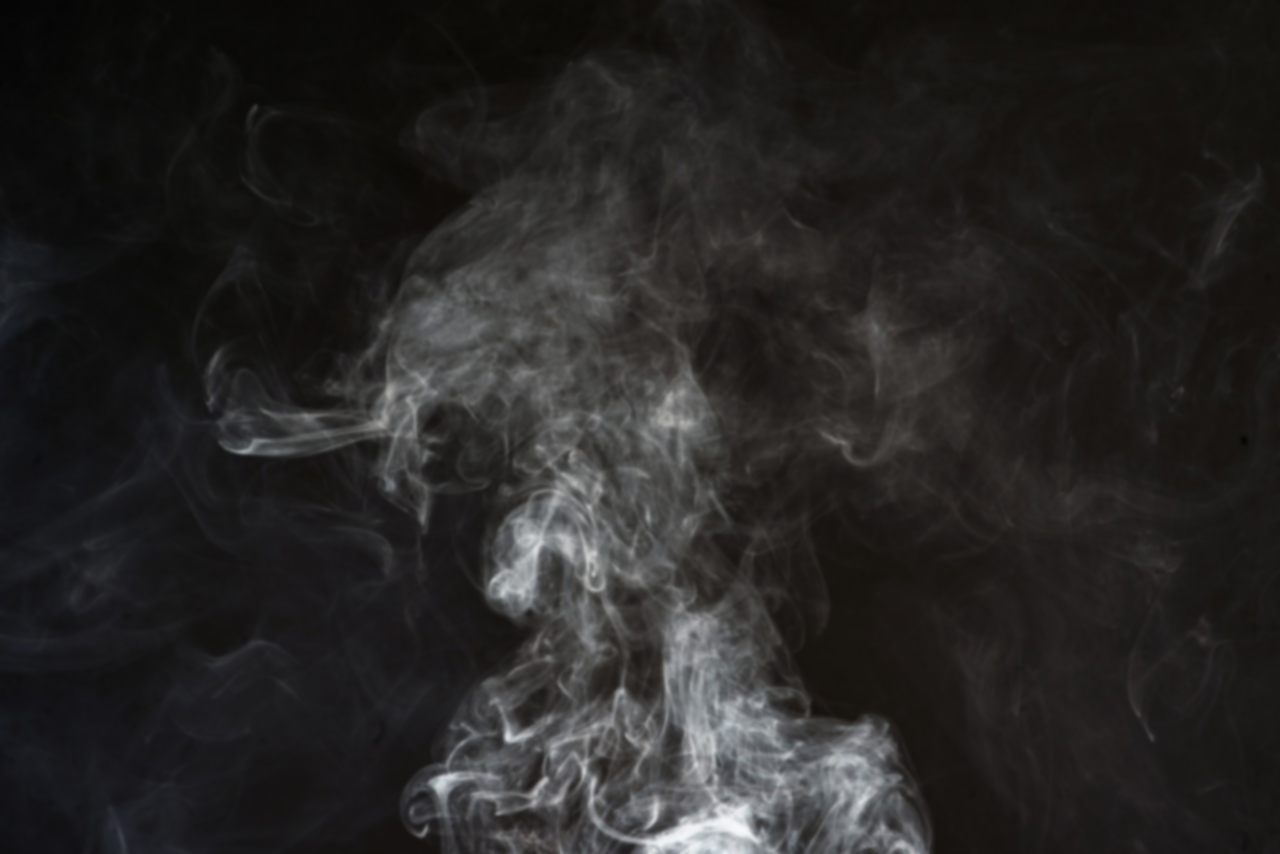 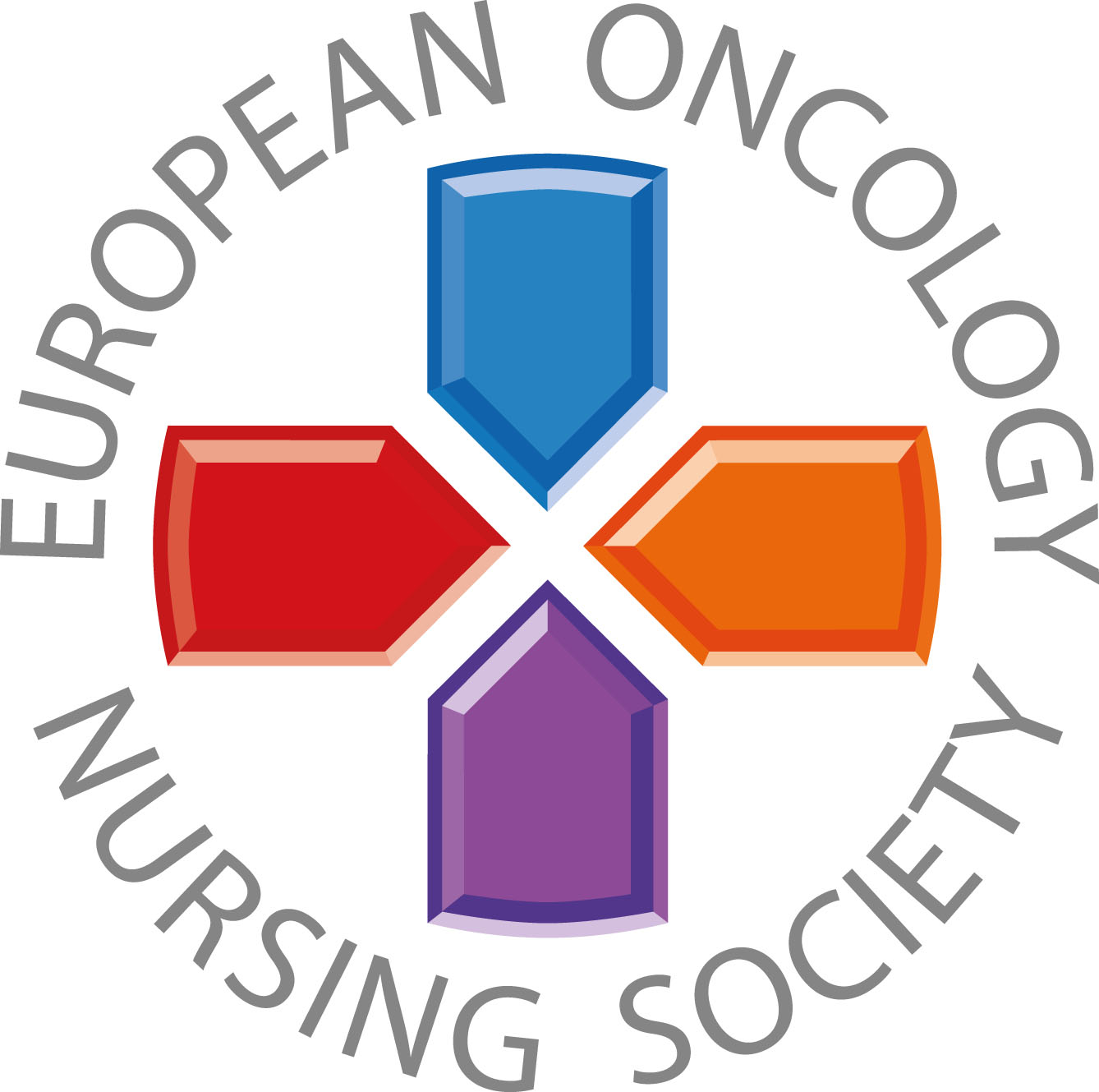 Fotoğrafınızı ekleyin
Özelleştirilmiş metin
#PrEvCan #CANCERCODE
PrEvCan© kampanyası EONS tarafından başlatıldı ve kampanya ortağı ESMO ile birlikte yürütülmektedir. Daha fazla bilgi için: www.cancernurse.eu/prevcan
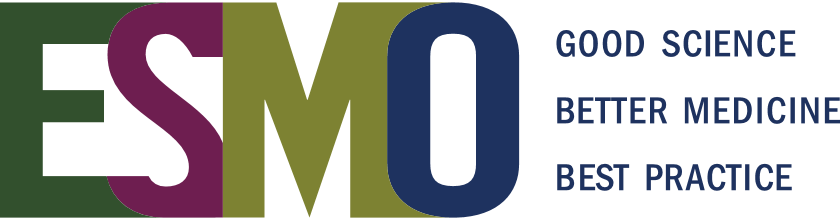